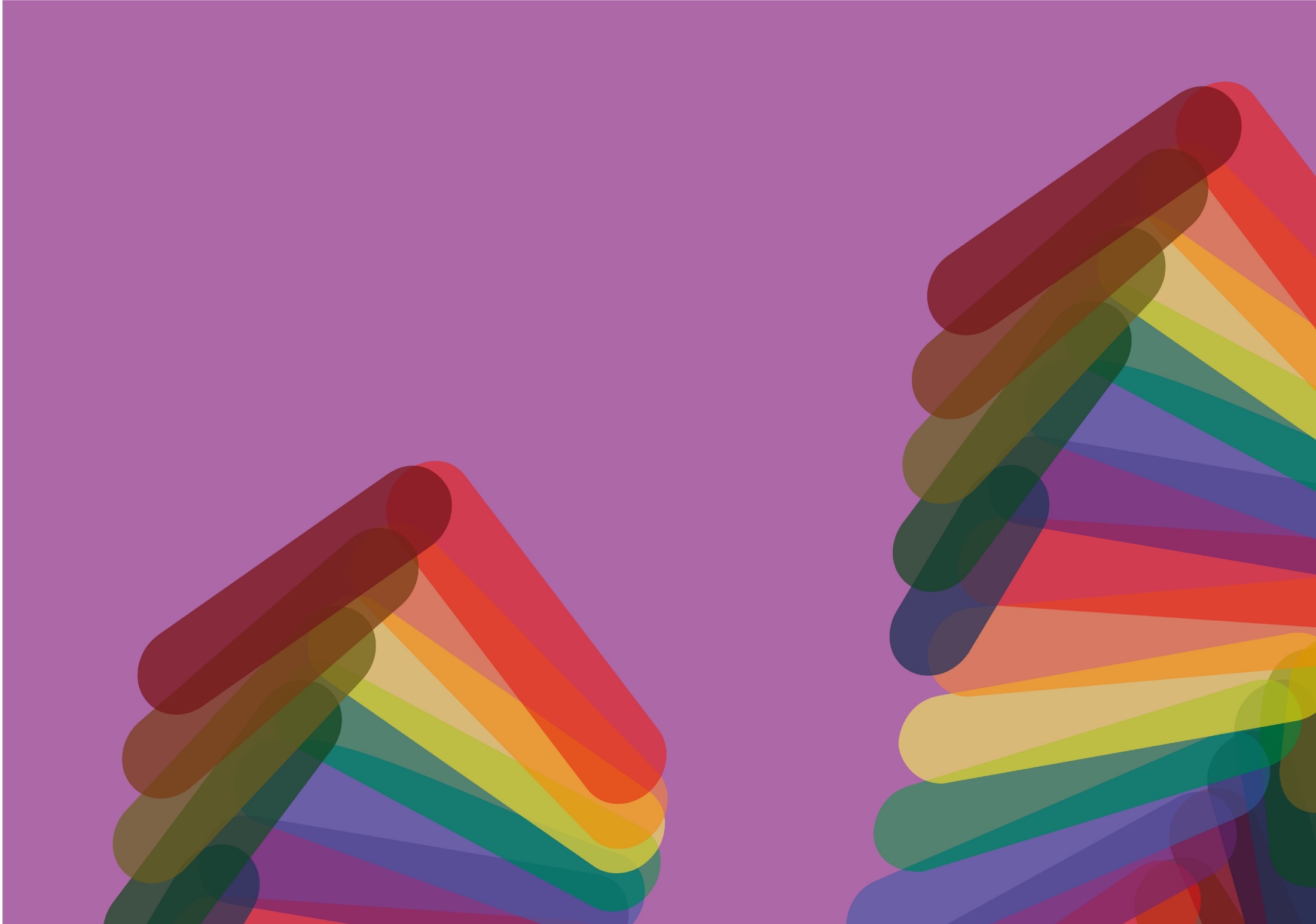 Convocatòries de Grups SGRs
 5 de Juliol 2023
1
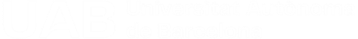 Ordre del dia
Punt 1. Informe de la vicerectora.
Punt 2. Informe sobre les concessions dels SGRs.
Punt 3. Qüestions pràctiques. 
Punt 4. Webs dels grups de recerca.
Punt 5. Precs i preguntes.
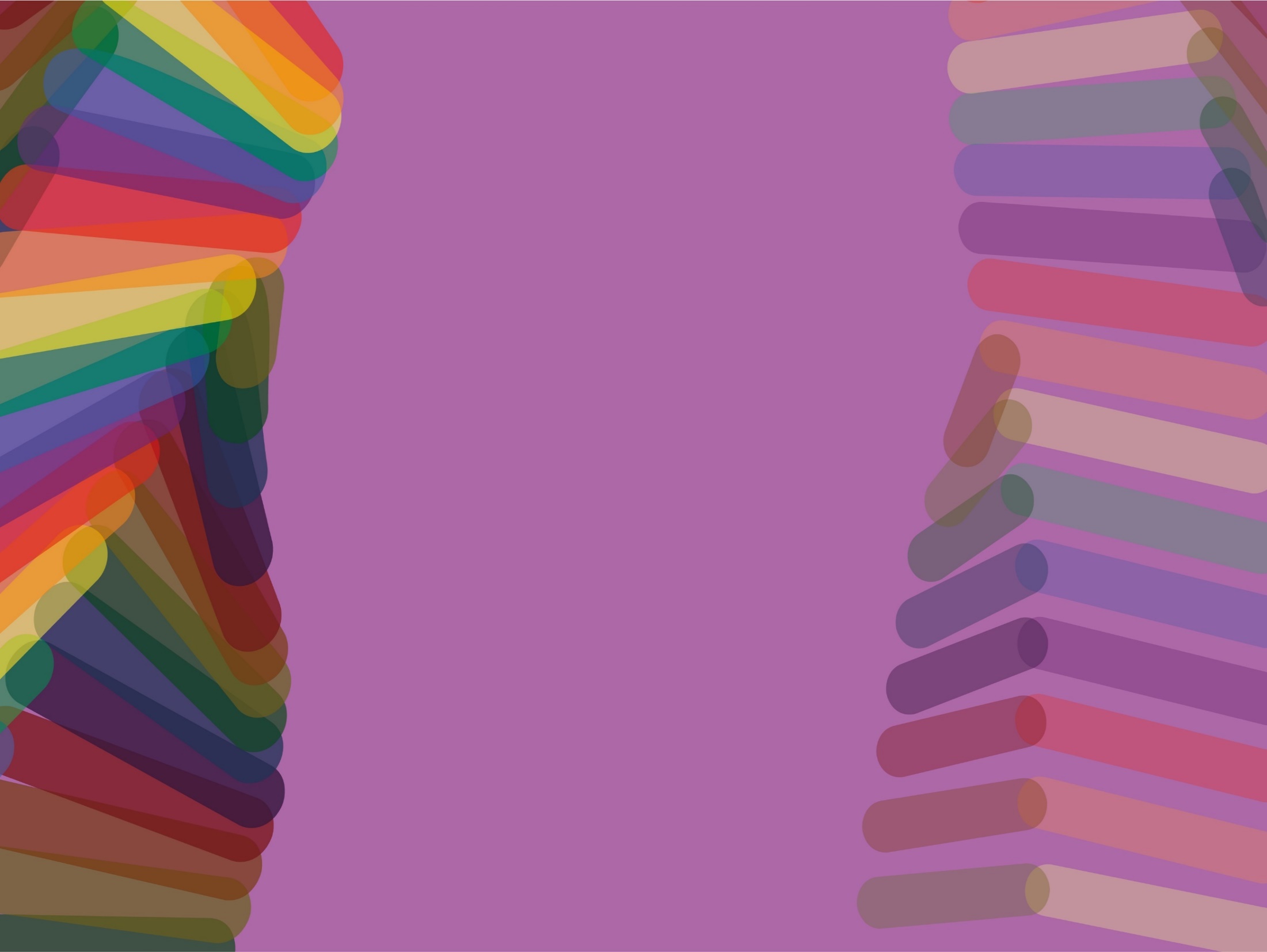 2
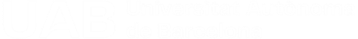 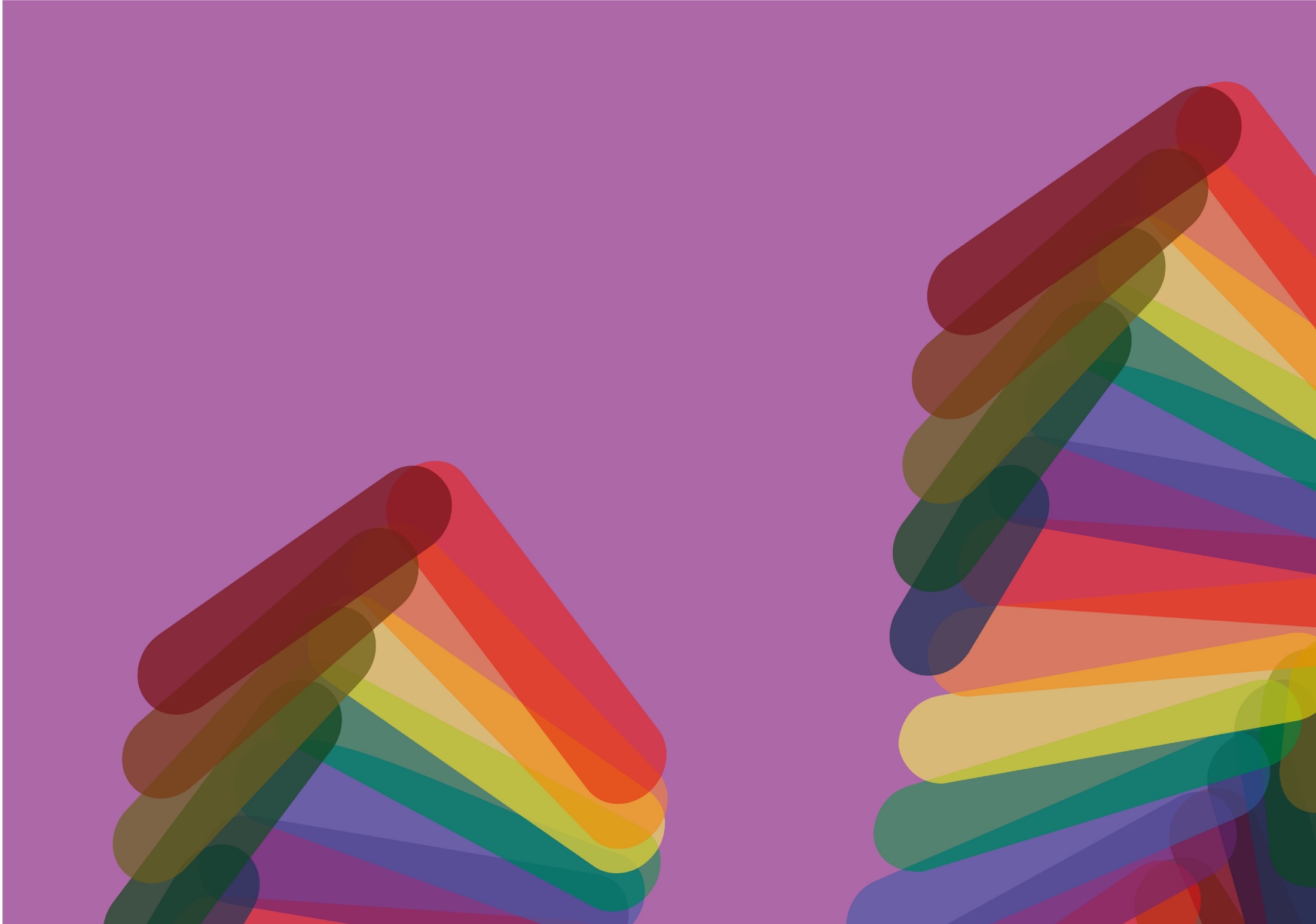 Convocatòries de recerca
 juliol 2023
3
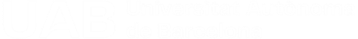 1
PROGRAMA ATRAE
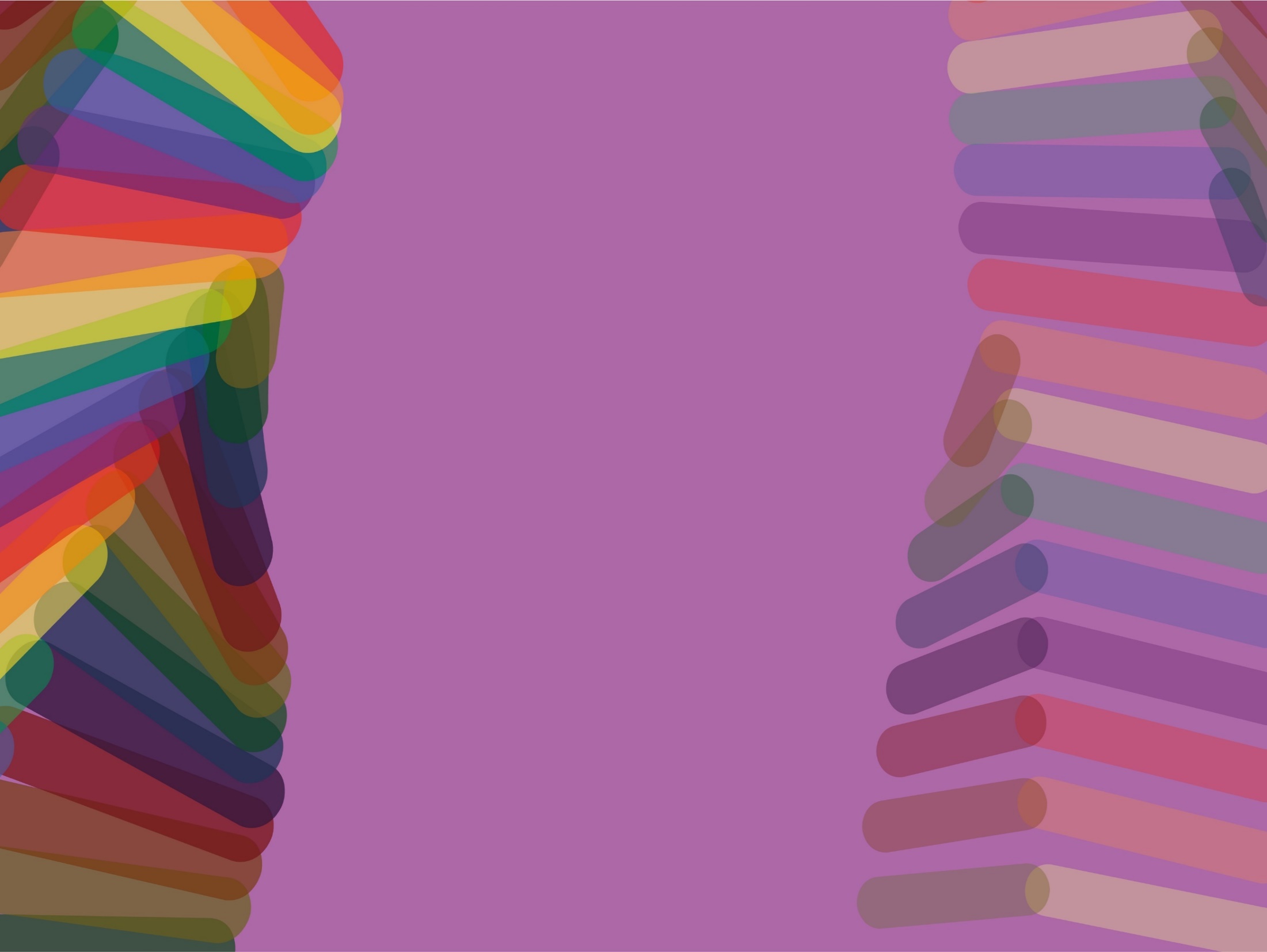 4
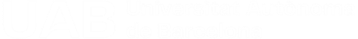 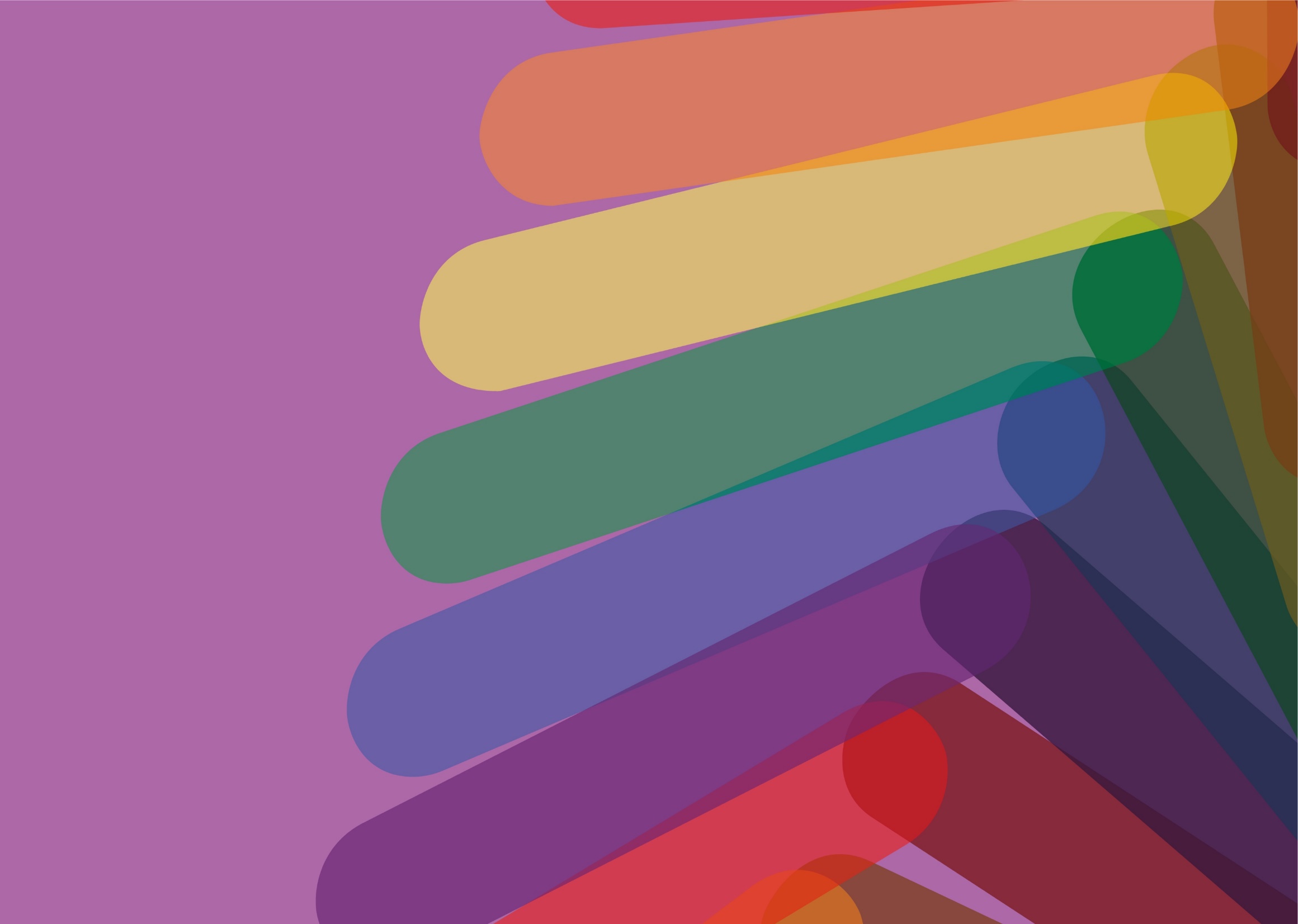 Fitxa
5
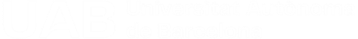 2
CONVOCATÒRIA TRANSMISSIONS
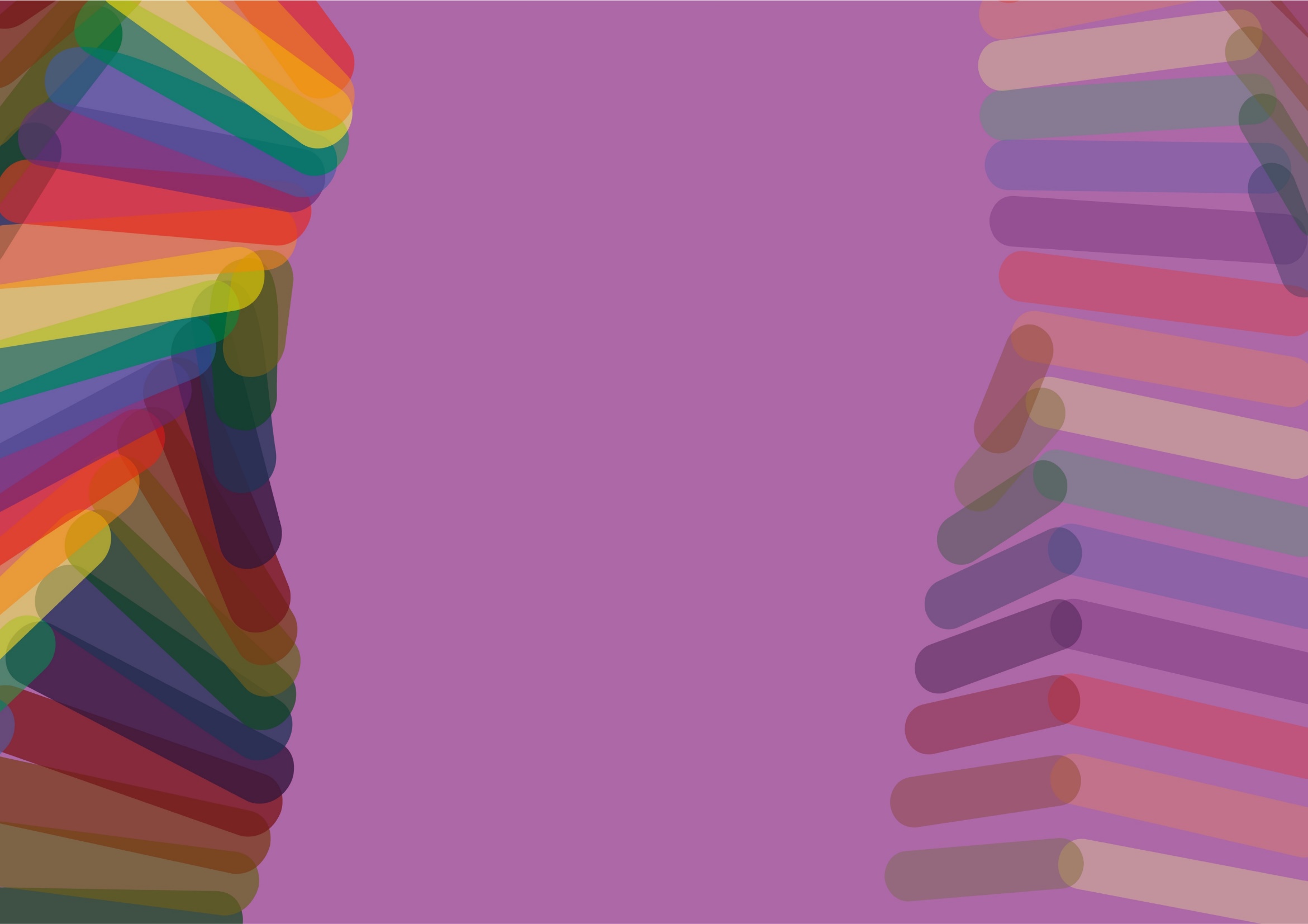 6
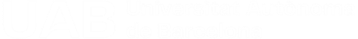 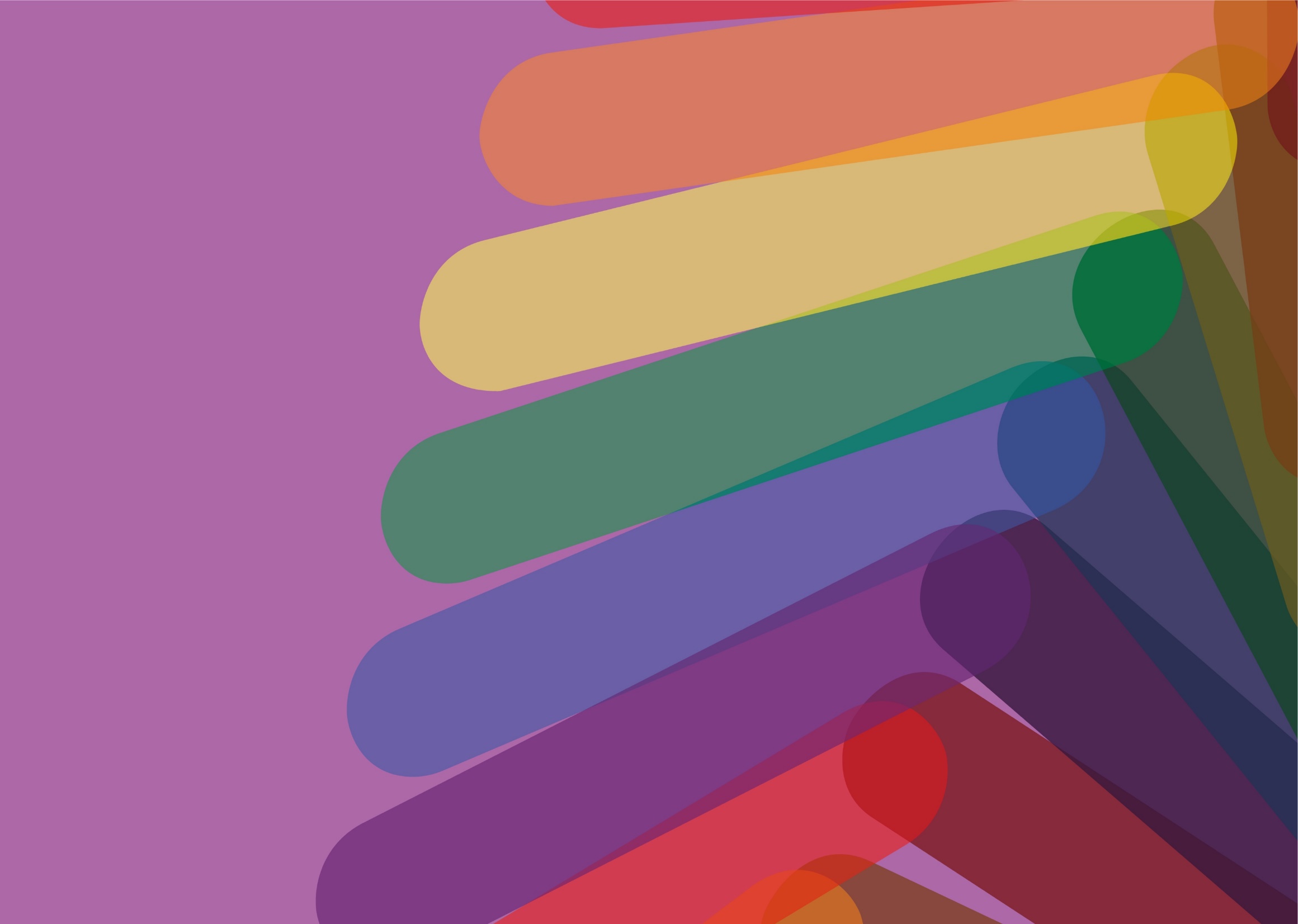 Fitxa
7
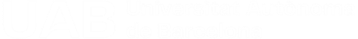 3
CONVOCATÒRIA CONSOLIDACIÓ
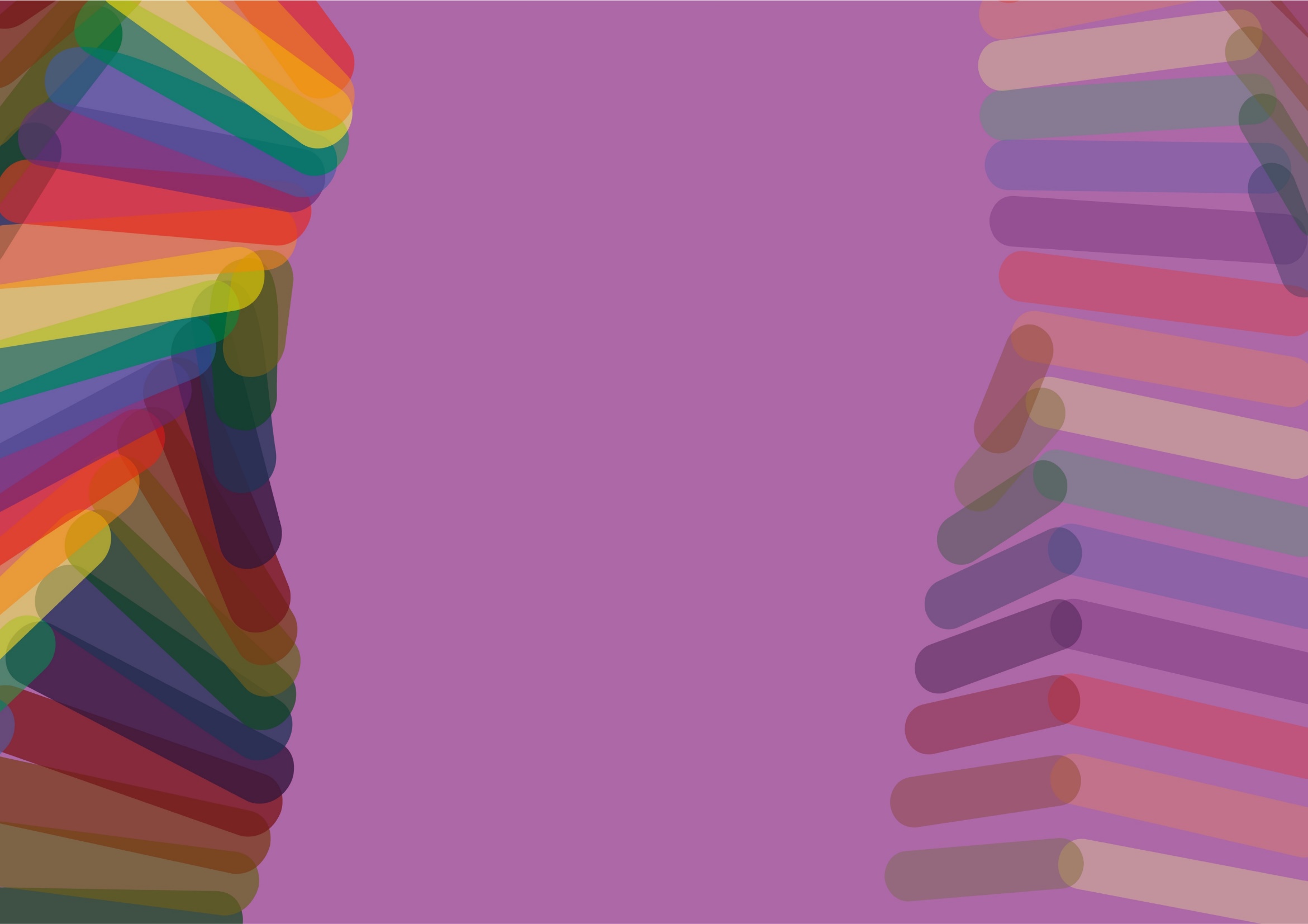 8
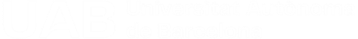 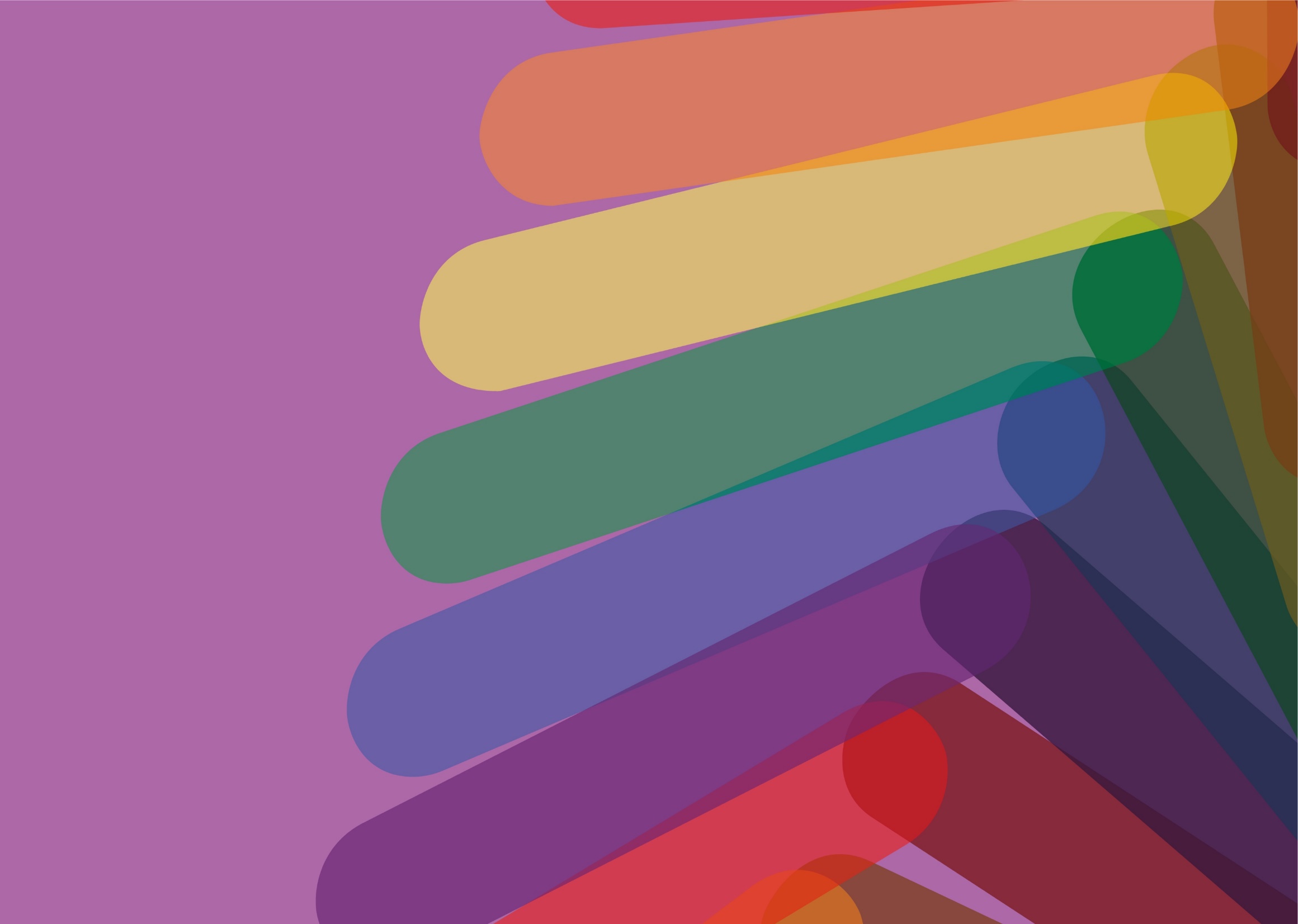 Fitxa
9
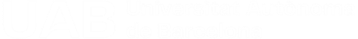 4
CONVOCATÒRIA PROJECTES PRE-COMPETITUS UAB
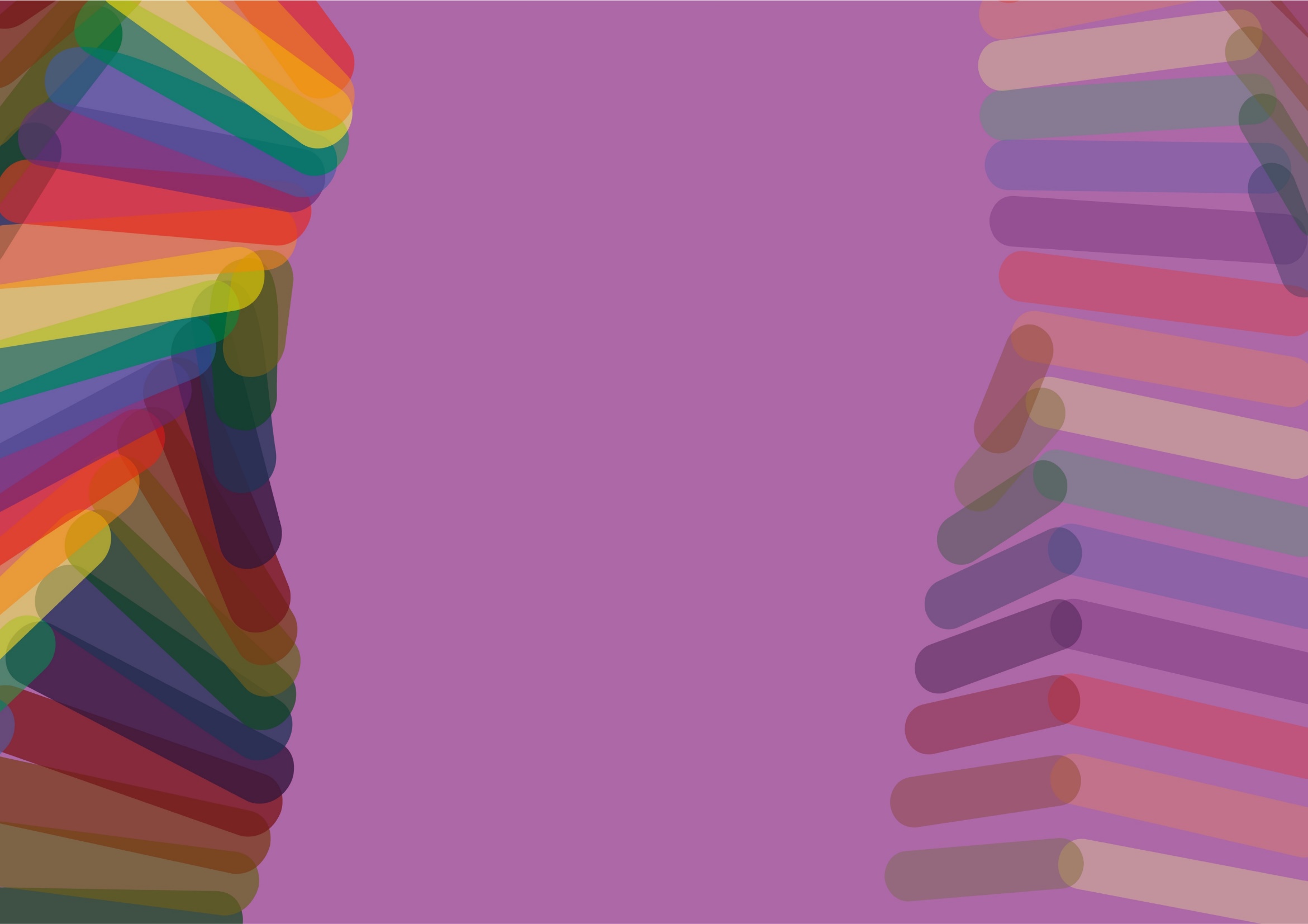 10
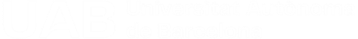 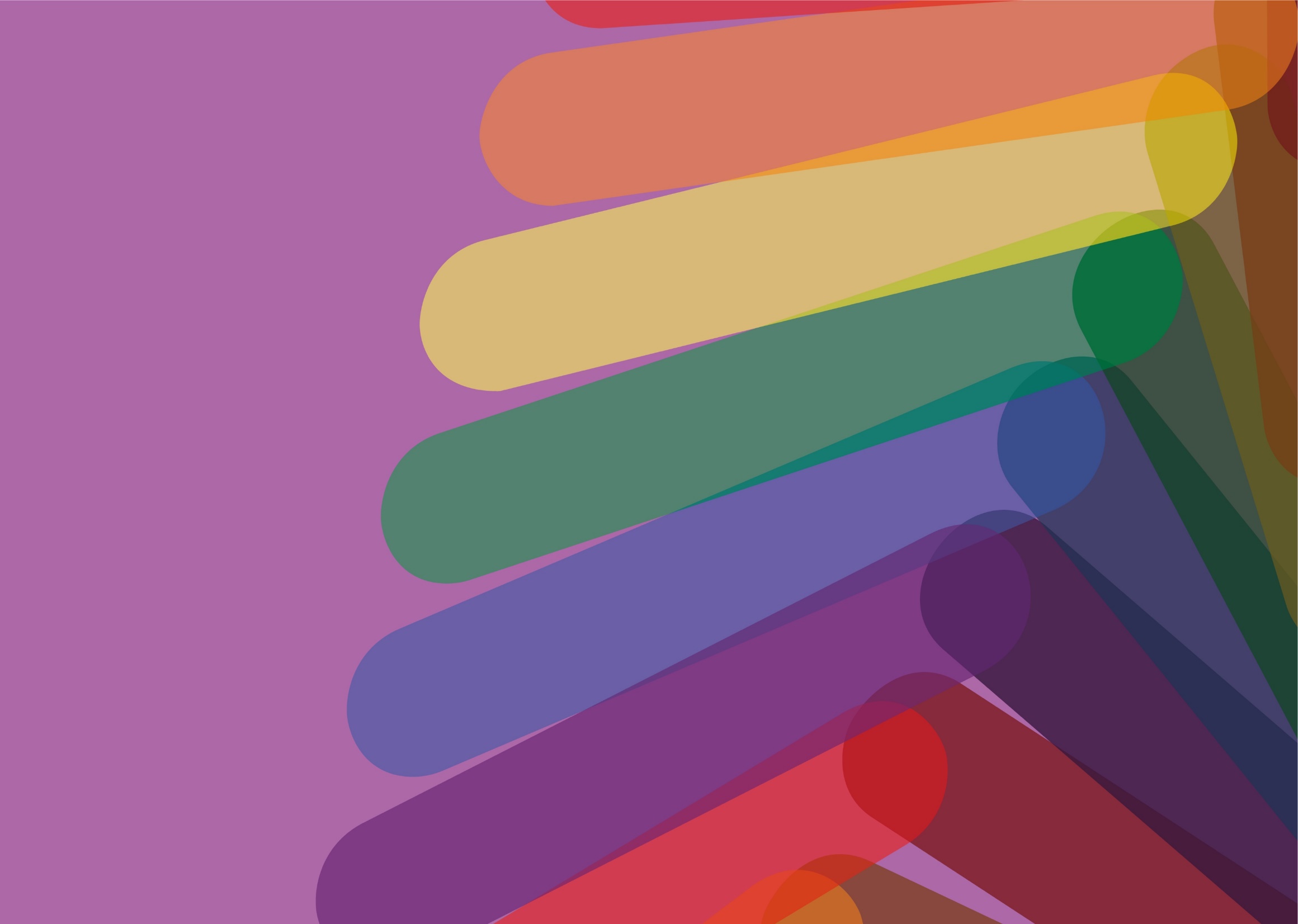 Fitxa
11
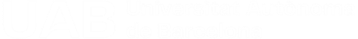 5
PROPERA CONVOCATÒRIA TALENT UAB 2023
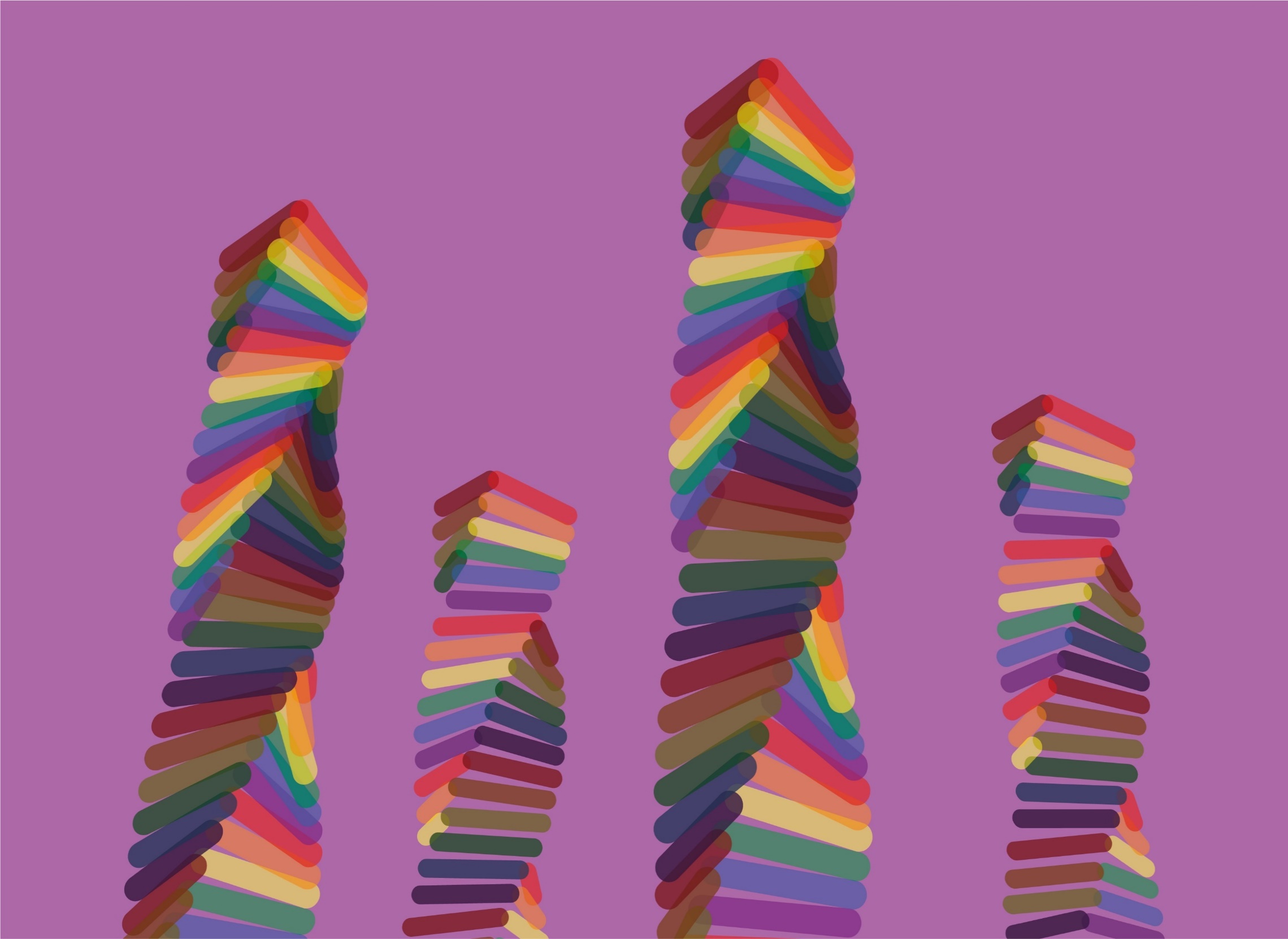 12
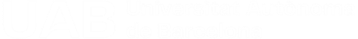 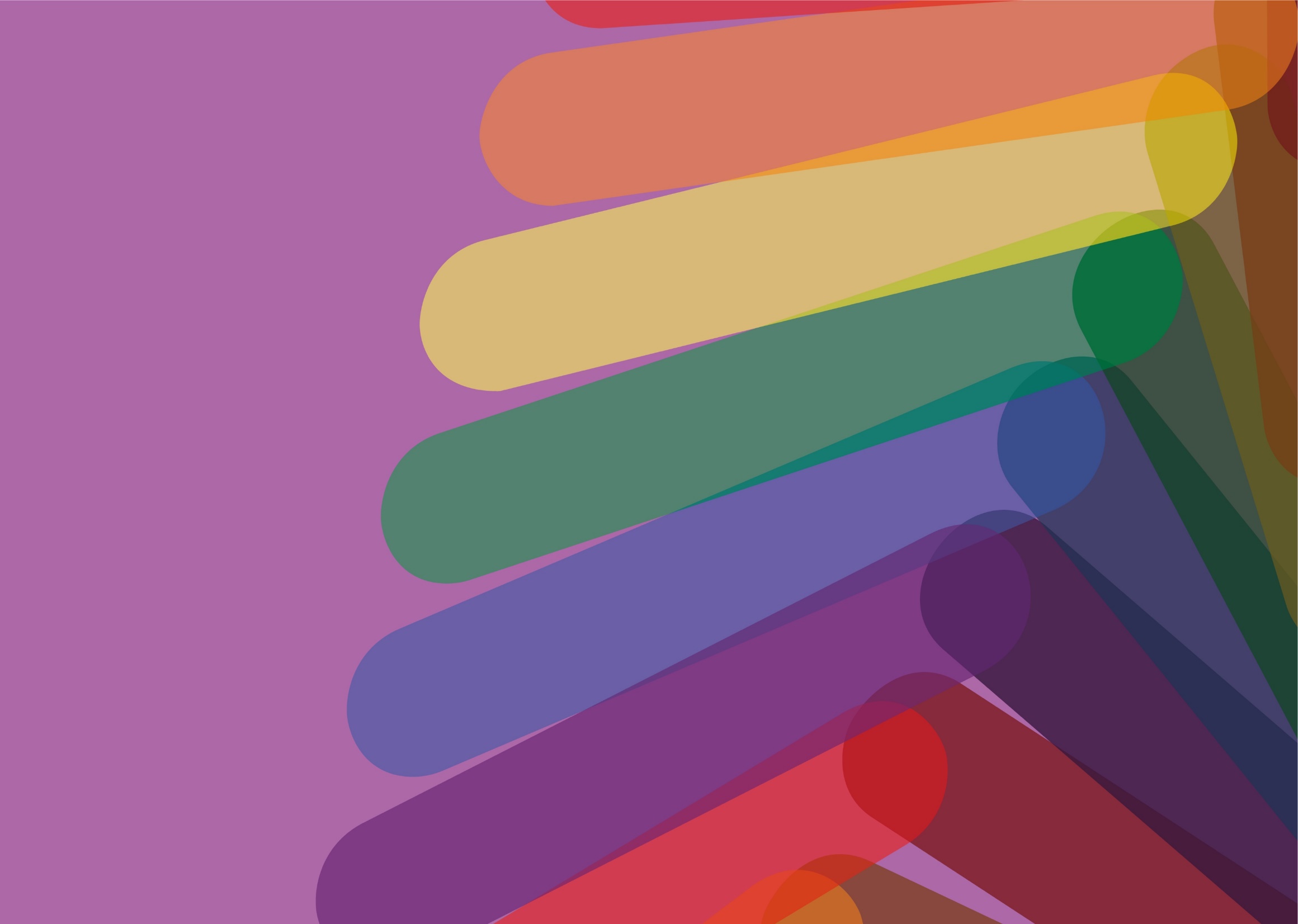 Fitxa
13
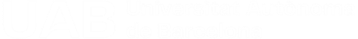 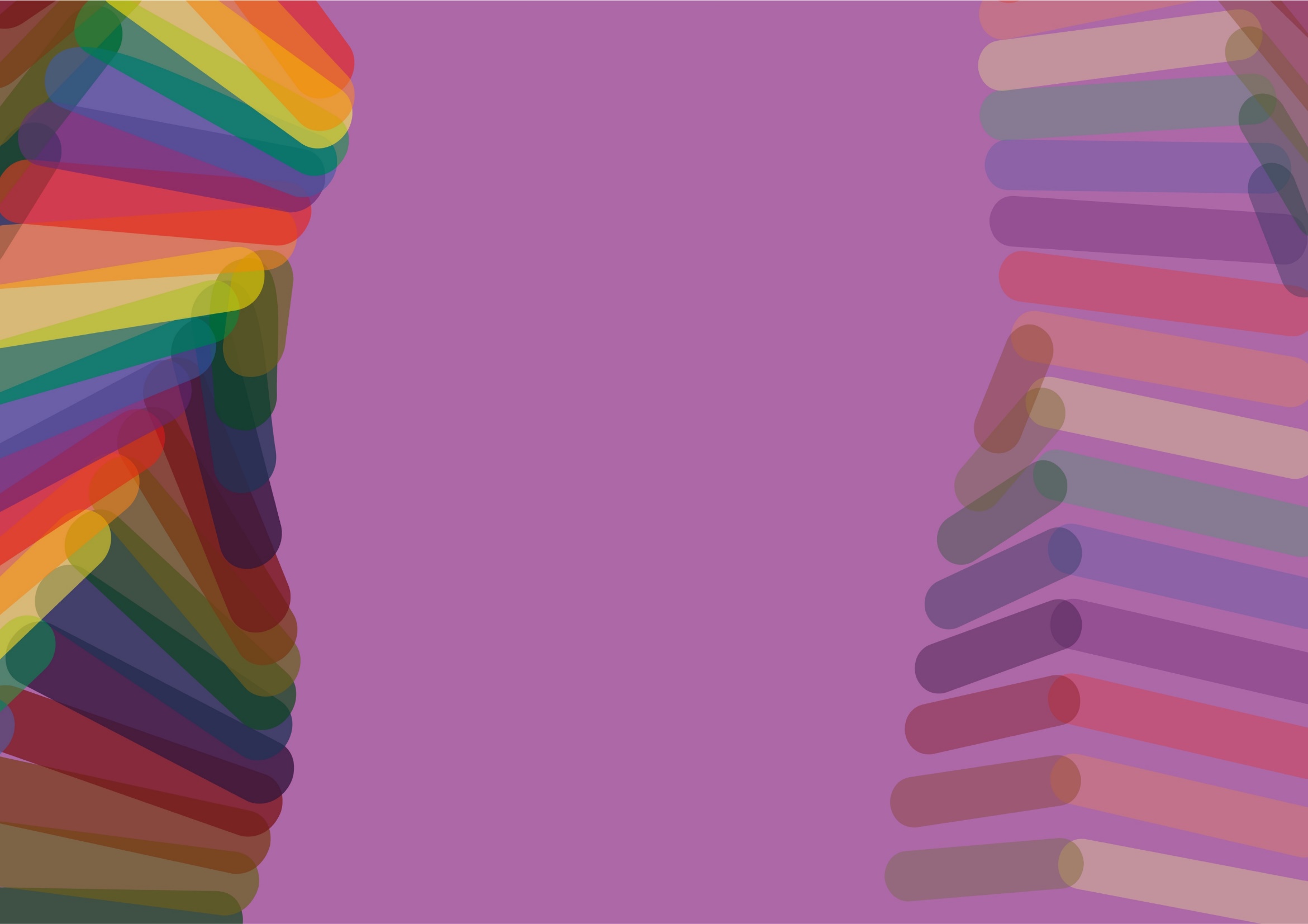 02
Ajuts per a Grups de Recerca (2021SGR)
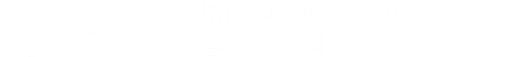 14
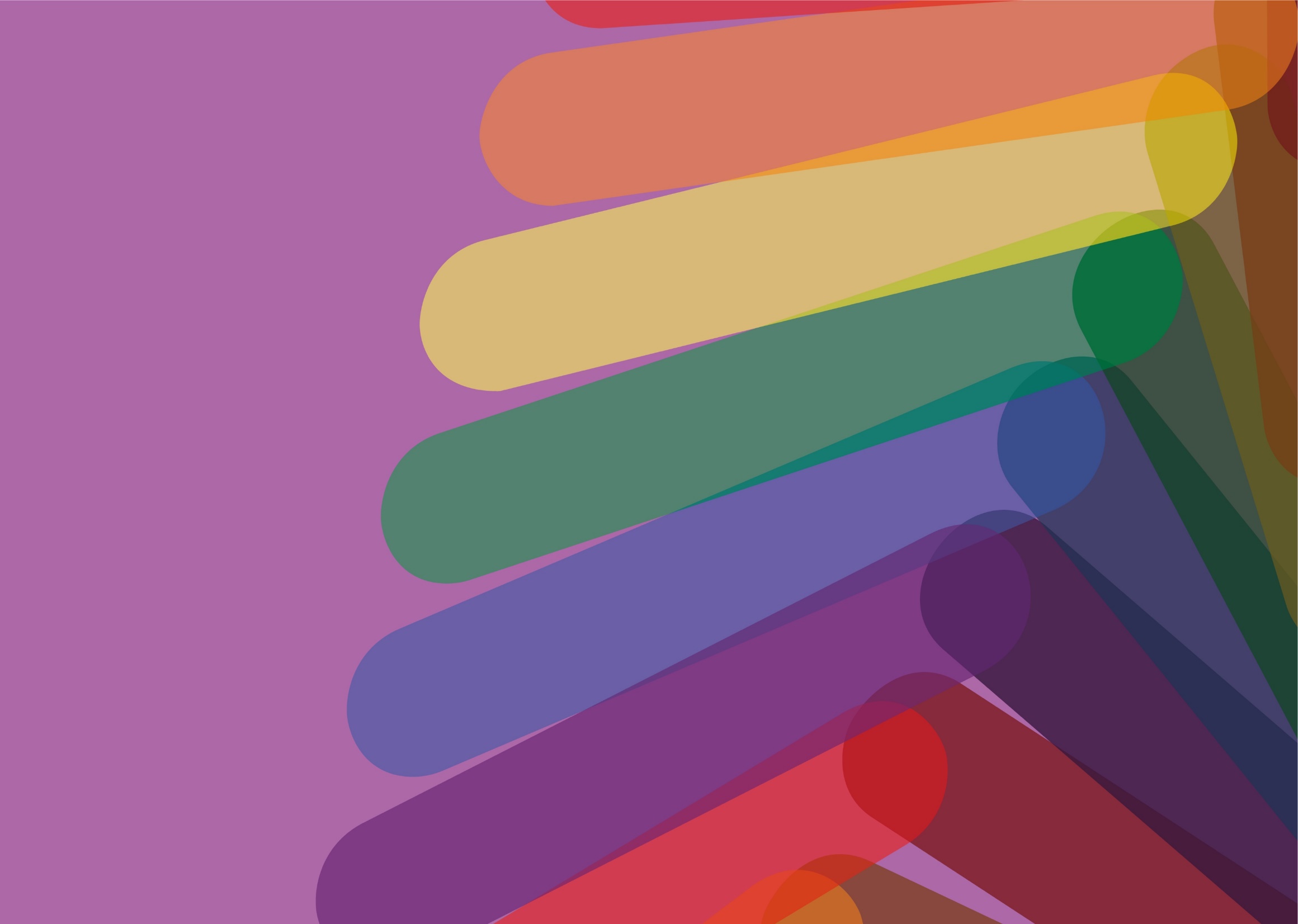 INFORMACIÓ CONVOCATÒRIA
Normativa
Bases Reguladores
RESOLUCIÓ REU/674/2022, de 10 de març, per la qual s'aproven les bases reguladores dels ajuts per donar suport a l'activitat científica dels grups de recerca de Catalunya (SGR-Cat 2021)
RESOLUCIÓ REU/839/2022, de 24 de març, per la qual es modifiquen les bases reguladores dels ajuts per donar suport a l'activitat científica dels grups de recerca de Catalunya (SGR-Cat 2021), aprovades mitjançant la Resolució REU/674/2022, de 10 de març
Convocatòria
RESOLUCIÓ REU/814/2022, de 17 de març, per la qual s'obre la convocatòria dels ajuts per donar suport a l'activitat científica dels grups de recerca de Catalunya (SGR-Cat 2021) (ref. BDNS 616686)
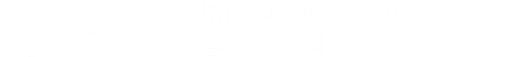 15
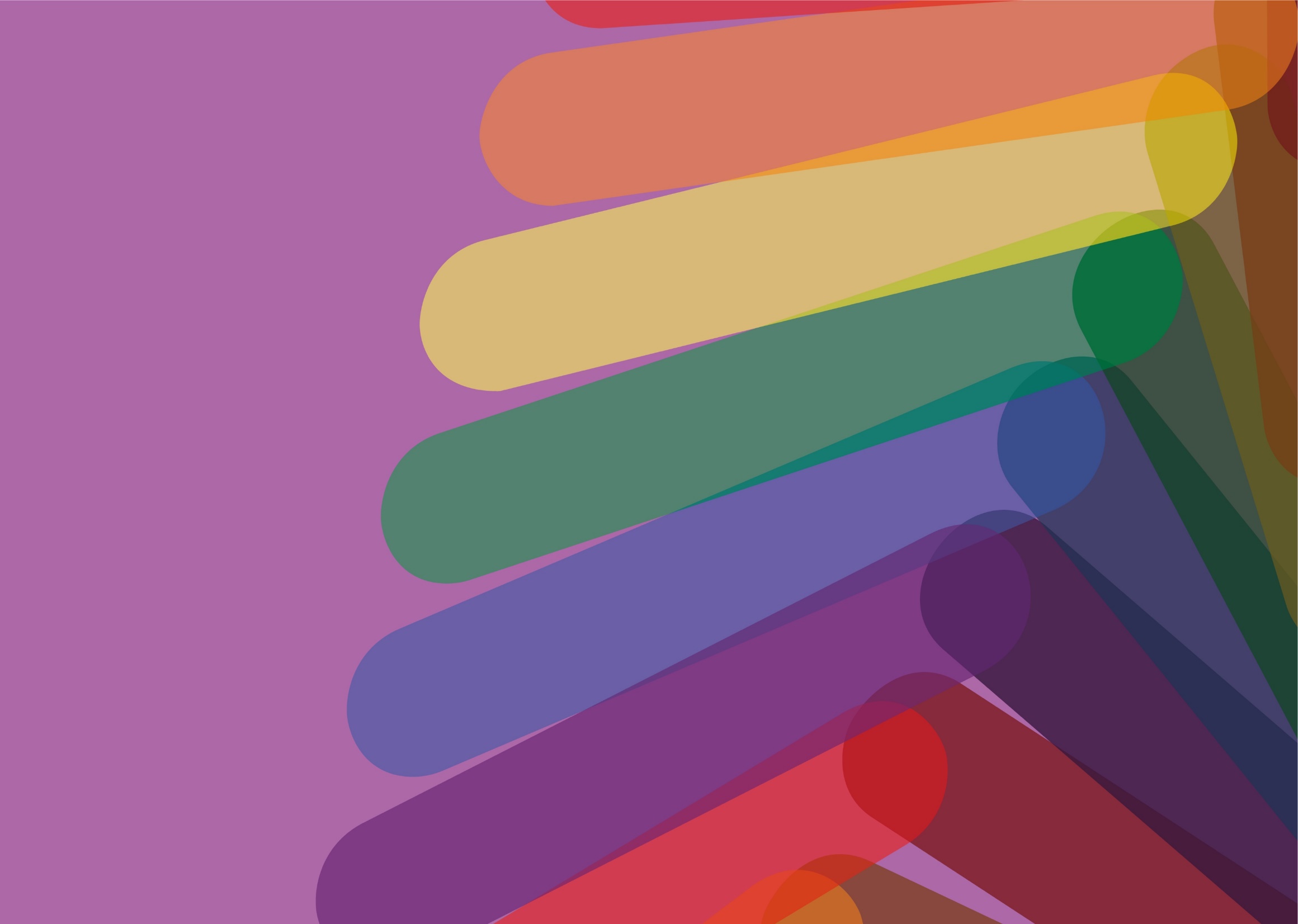 INFORMACIÓ CONVOCATÒRIA
Tipologia SGR (a la UAB)
Grups de Recerca consolidats
Amb Finançament
Sense Finançament (Reconeguts)
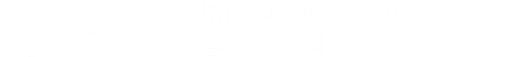 16
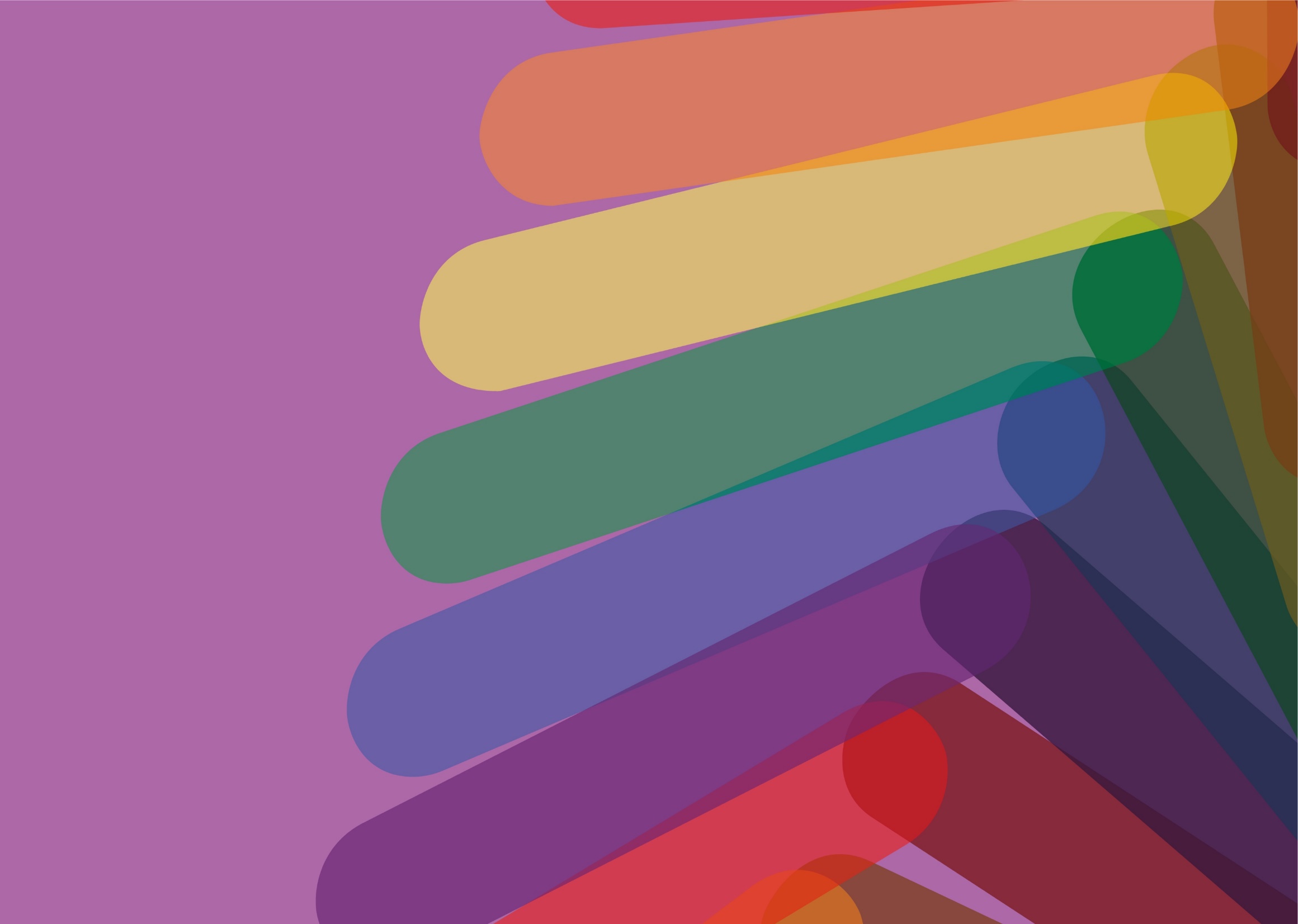 L‘EQUIP DE L‘SGR
Persona Coordinadora
a) Un únic o una única coordinador o coordinadora: haurà de tractar-se d'una persona investigadora amb grau de doctor/a que tingui una vinculació en actiu i a temps complet amb l'entitat beneficiària durant el període de vigència dels ajuts i que exerceixi com a coordinador o coordinadora durant tota la durada d'execució de la convocatòria. La persona coordinadora del grup serà la interlocutora del grup a tots els efectes, així com l'encarregada de certificar la participació de la resta de membres en el sí del grup.
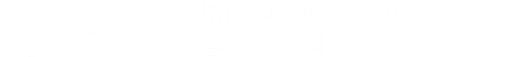 17
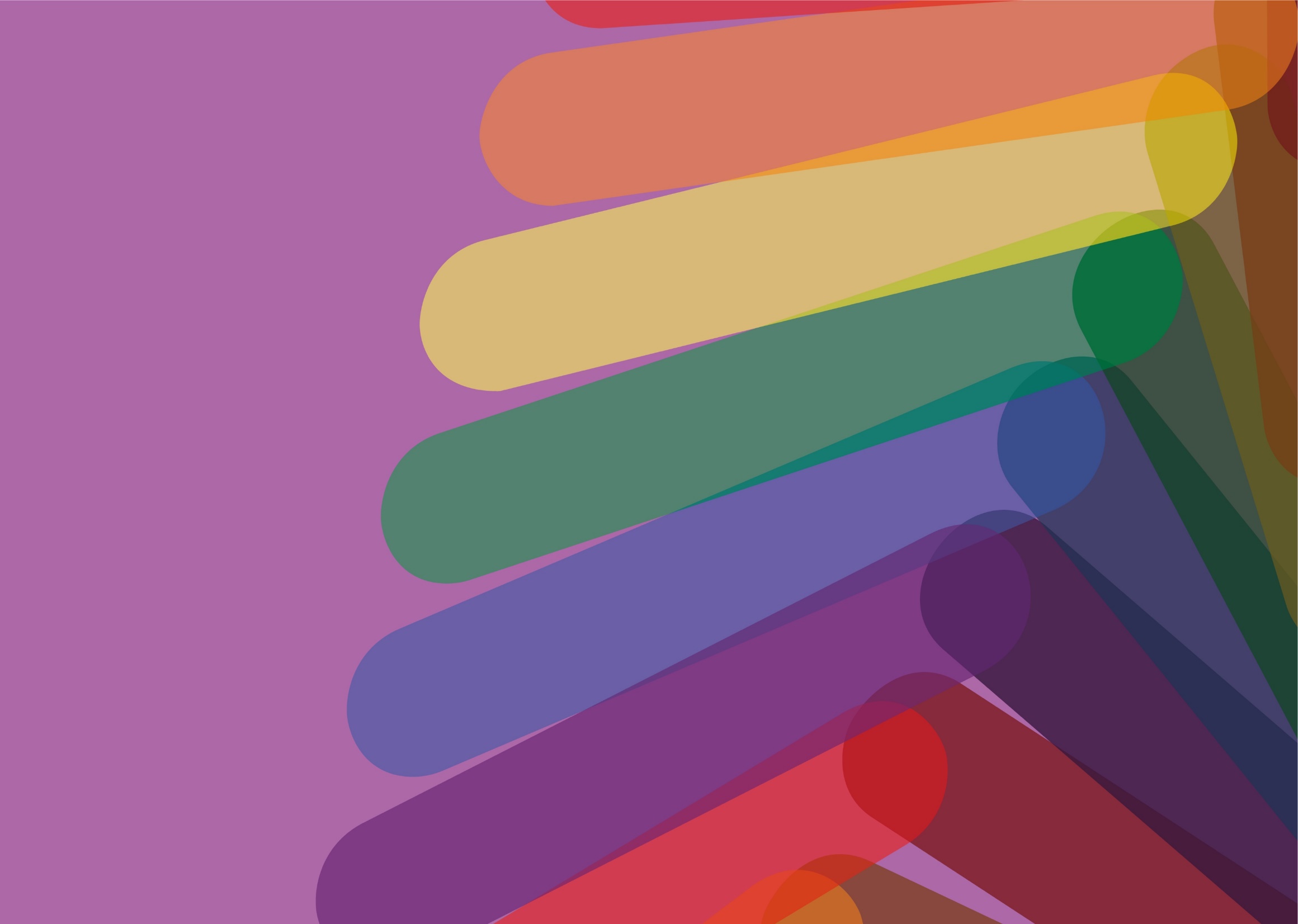 L‘EQUIP DE L‘SGR
Personal de Recerca Doctor/Doctora
b) Doctors i doctores contractats a dedicació completa: personal investigador amb el grau de doctor i amb una vinculació en actiu i a temps complet amb qualsevol entitat que compleixi els requisits per poder ser una entitat beneficiària d'acord amb el que preveuen aquestes bases reguladores. Els contractes ICREA, els contractes dels programes Ramón y Cajal, Miguel Servet, Beatriz Galindo, i els contractes postdoctorals dels programes Beatriu de Pinós, Juan de la Cierva, Sara Borrell, María Zambrano i Margarita Salas (sempre que impliquin vinculació contractual amb les universitats), Marie Skłodowska-Curie o similars amb una durada mínima de dos anys s'equipararan a contractes a dedicació completa.
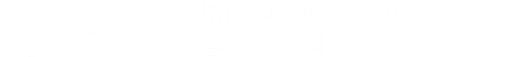 18
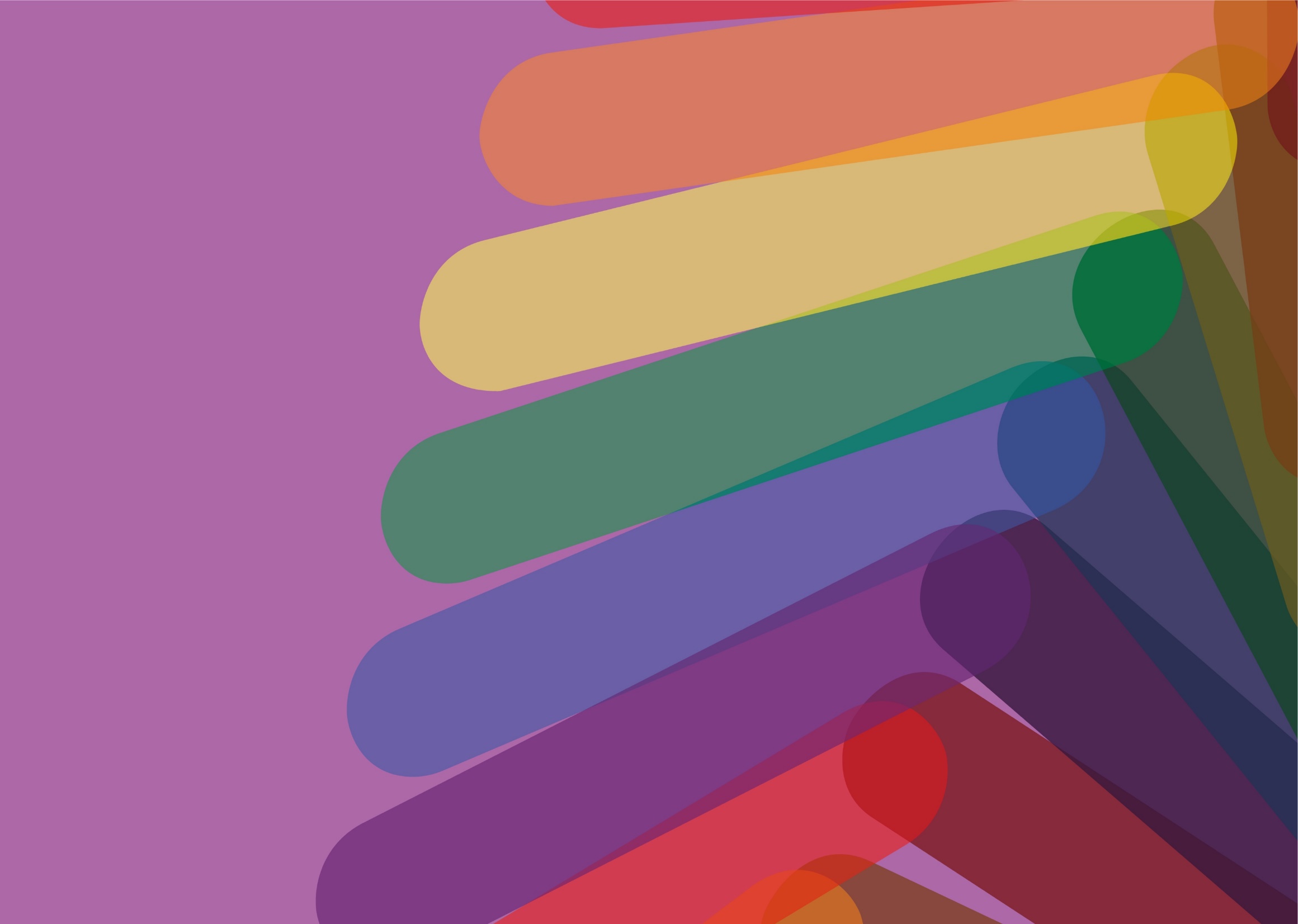 L‘EQUIP DE L‘SGR
Personal Predoctoral i Tècnic
c) Altres membres: també es podrà incloure personal investigador doctor o no doctor, emèrit, tècnic de suport a la recerca i personal en formació predoctoral, que haurà de tenir una vinculació en actiu, a temps complet o parcial, mitjançant contracte o beca amb una entitat que compleixi els requisits per poder ser beneficiària d'acord amb el que preveuen aquestes bases reguladores, o mitjançant un contracte amb una empresa dins del programa de Doctorats Industrials. El personal en formació o predoctoral no podrà ser membre del grup si l ´única vinculació amb la institució és la matrícula universitària.
d) Tots els membres del grup han d'estar vinculats a universitats, centres de recerca o altres institucions de recerca del sistema català i dur a terme la seva recerca a Catalunya.
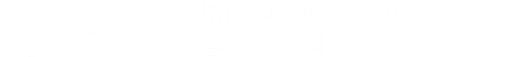 19
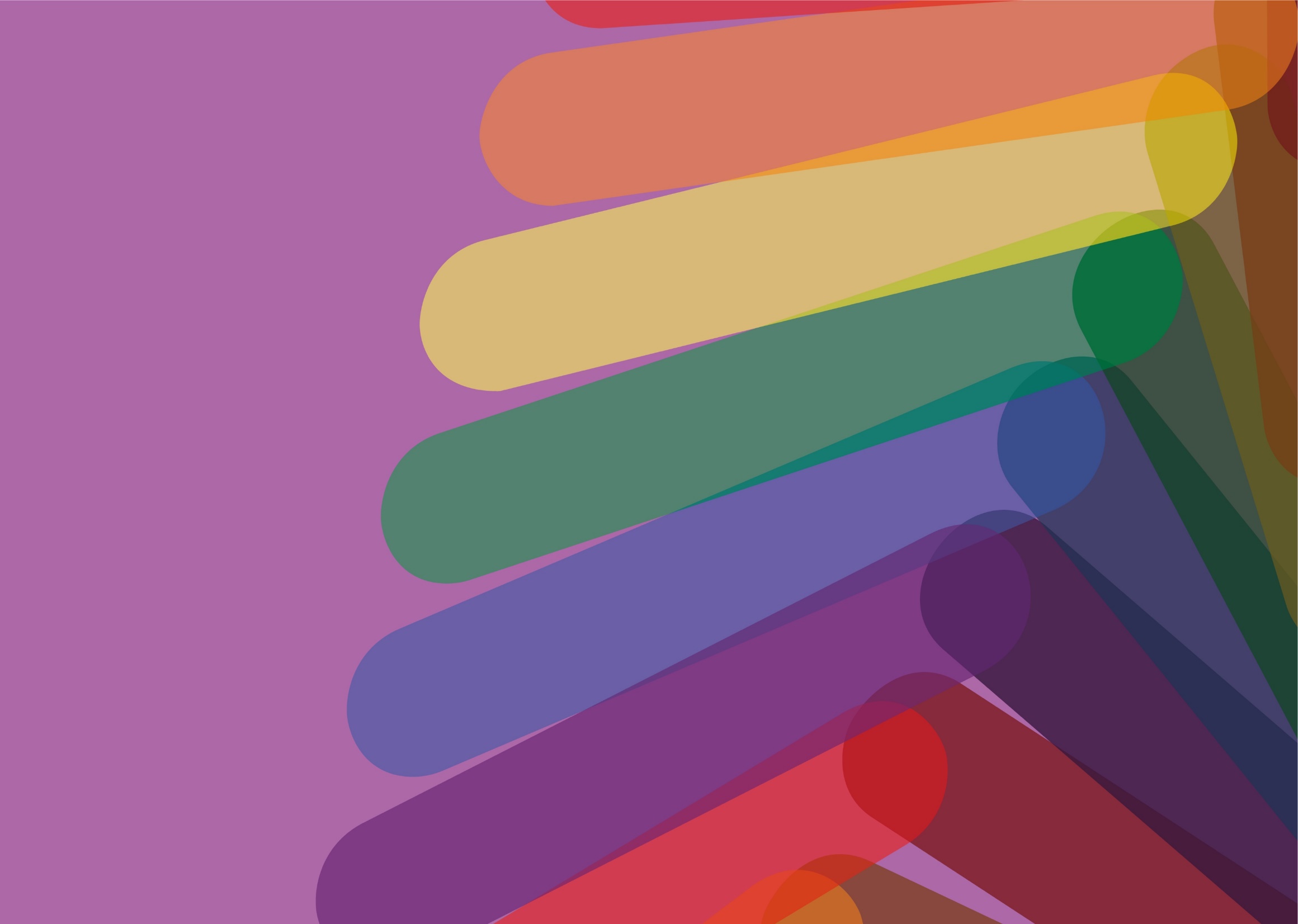 L‘EQUIP DE L‘SGR
Altres
e) Els grups de recerca també podran incloure col·laboradors i col·laboradores, que podran ser investigadors d'institucions de recerca de fora de Catalunya o persones vinculades a empreses o a centres d'ensenyament no universitari o a administracions i que realitzin col·laboracions puntuals però que no desenvolupin una tasca estable habitual ni contínua amb el grup de recerca. Els col·laboradors s'esmentaran a la sol·licitud a l'apartat pertinent i no computaran en cap cas com a membres del grup ni es comptabilitzaran els seus mèrits curriculars.

NOTA: La necessitat de fer un pagament a una persona no és motiu suficient per incorporar-ho a l’equip de l’SGR.
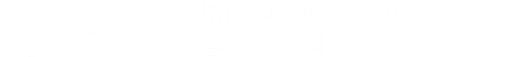 20
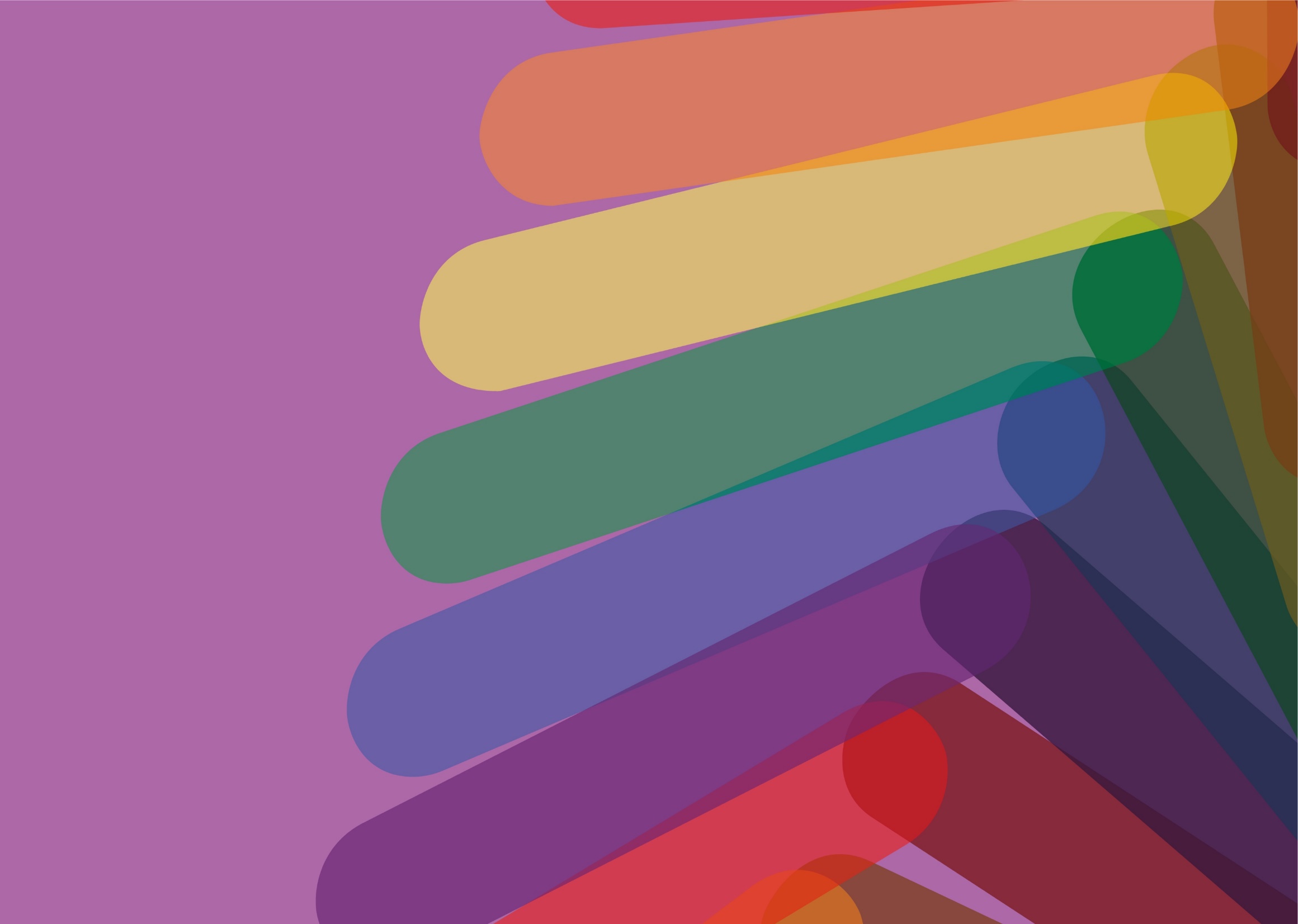 L‘EQUIP DE L‘SGR
MODIFICACIONS A L’EQUIP I
4.5 … Una vegada resolta la convocatòria i establerts els grups de recerca, els membres del grup que no siguin el coordinador o la coordinadora podran sol·licitar de manera excepcional compartir la seva participació al 50 % per circumstàncies científiques amb un segon grup de recerca. Aquesta petició haurà d'estar justificada i validada per les institucions pertinents i serà resolta per l'òrgan d'instrucció. No es permetrà més d'una persona per grup amb aquestes característiques de participació compartida, així com tampoc es permetrà aquesta participació compartida si el grup de recerca es pot veure afectat significativament.
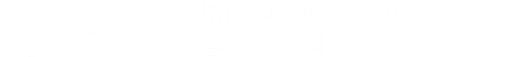 21
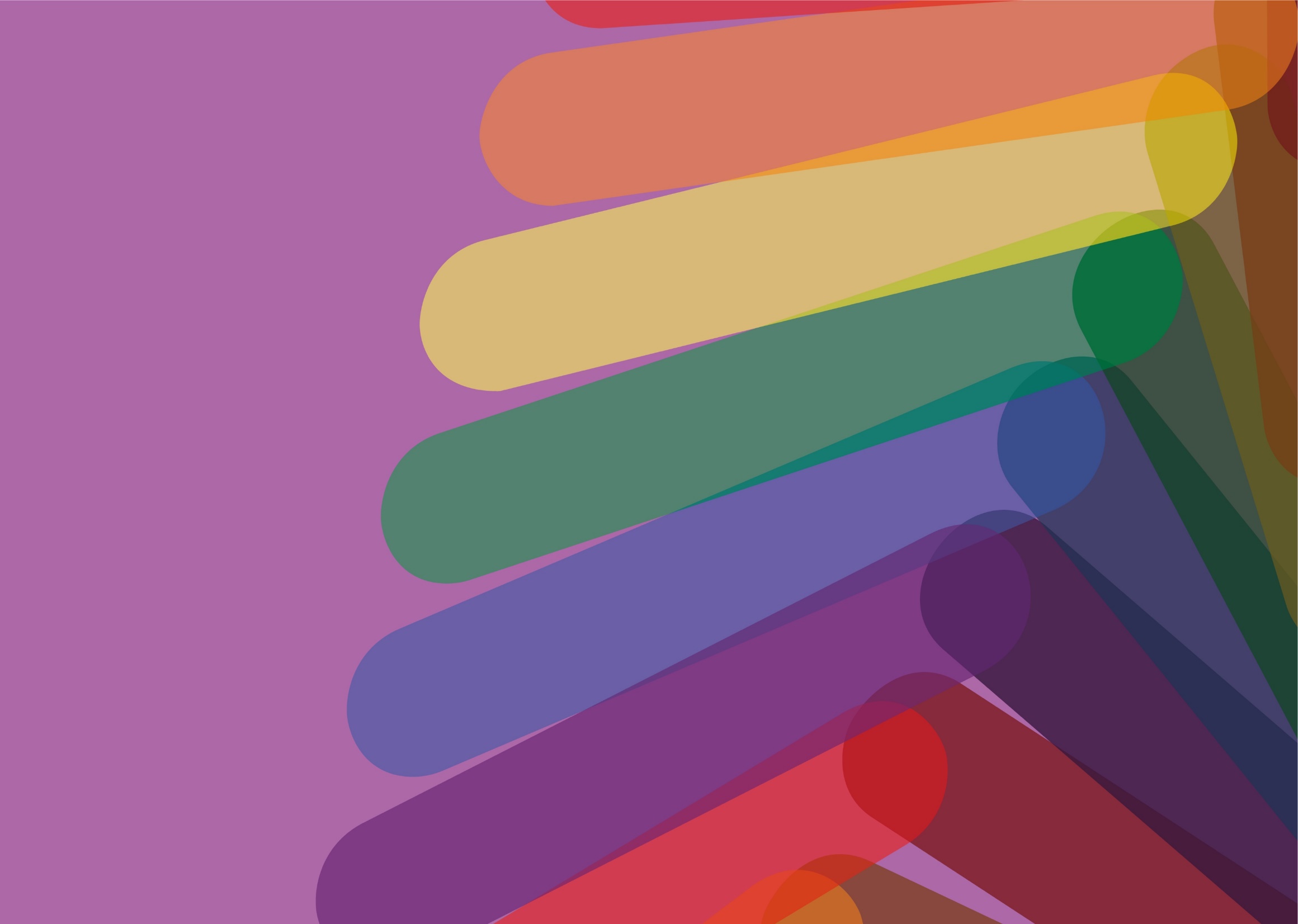 L‘EQUIP DE L‘SGR
MODIFICACIONS A L’EQUIP II
4.6 No s'autoritzaran altes als grups de recerca de membres que hagin estat membres d'altres grups SGR de la mateixa convocatòria, amb l'excepció de la doble vinculació indicada a la base 4.5.
4.7 Durant els primers 12 mesos a comptar des de la resolució de la convocatòria no es tramitarà cap baixa dels membres dels grups de recerca. Fora d'aquest període, podran autoritzar-se les baixes de membres dels grups de recerca que no siguin el coordinador o la coordinadora, sempre que siguin per causa major: pèrdua de la vinculació laboral, baixa laboral de llarga duració o traspassament. En qualsevol cas, la composició dels grups de recerca per motiu de baixes no podrà variar més d'un 20 % respecte de la composició inicial del grup. Una variació en la composició del grup superior a aquest percentatge podrà suposar la pèrdua del reconeixement com a grup de recerca i la revocació del finançament atorgat, si escau.
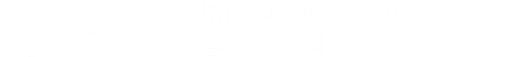 22
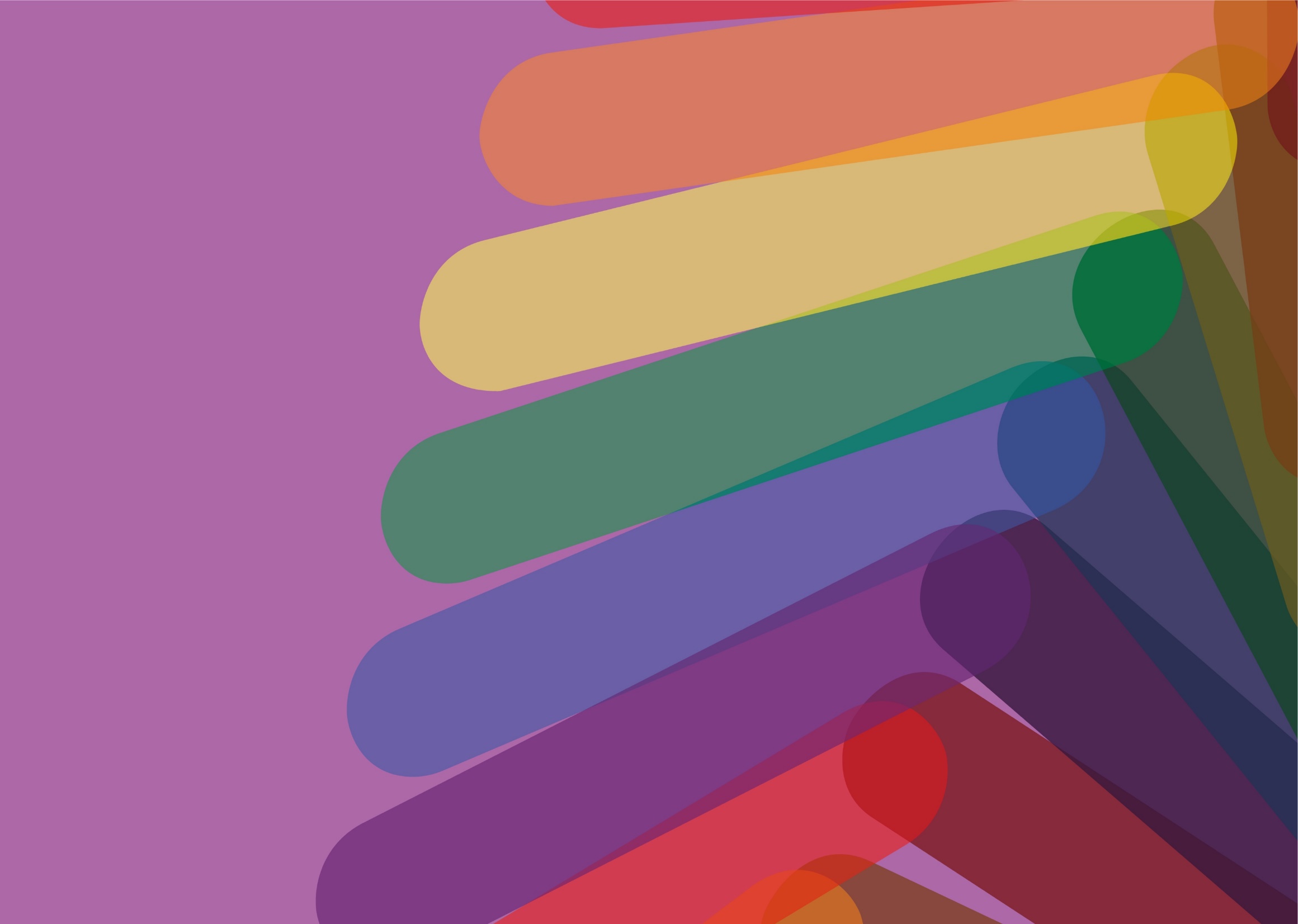 L‘EQUIP DE L‘SGR
MODIFICACIONS A L’EQUIP III
La petició d’altes (i baixes quan es pugui, excepte les situacions excepcionals), s’ha de tramitar a través de l’Àrea de Gestió de la Recerca (ajuts.agr@uab.cat) on s’haurà d’enviar el document excel que trobareu a la plana d’AGAUR (properament portal de tràmits online de recerca) atès que ha de ser la Vicerectora qui signi aquesta alta (prèvia comprovació dels requisits).
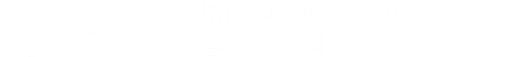 23
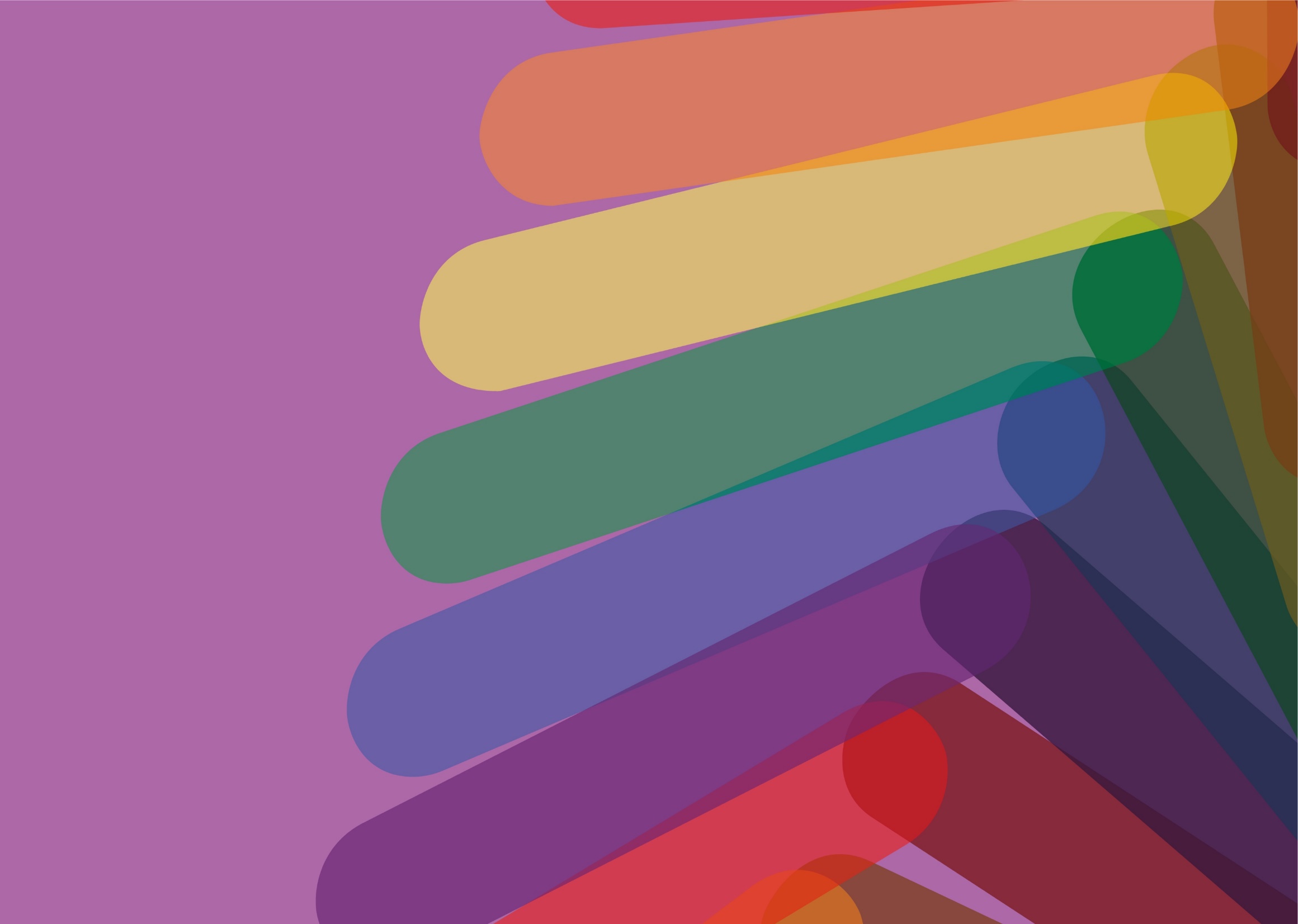 L‘EQUIP DE L‘SGR
MODIFICACIONS A L’EQUIP IV
Pèrdua de vinculació de l’IP amb la UAB
Canvi d’IP (Si l’entitat no pot ser beneficiària d’SGR)
Trasllat d’SGR (Si l’entitat pot ser beneficiària d’SGR)
Traspàs

En el cas en que us trobeu en aquesta situació haureu de comunicar-ho a ajuts.agr@uab.cat qui us indicarà quin és el tràmit que s’ha de fer i la documentació que s’ha d’enviar.
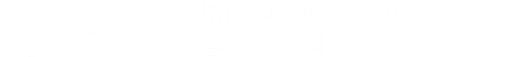 24
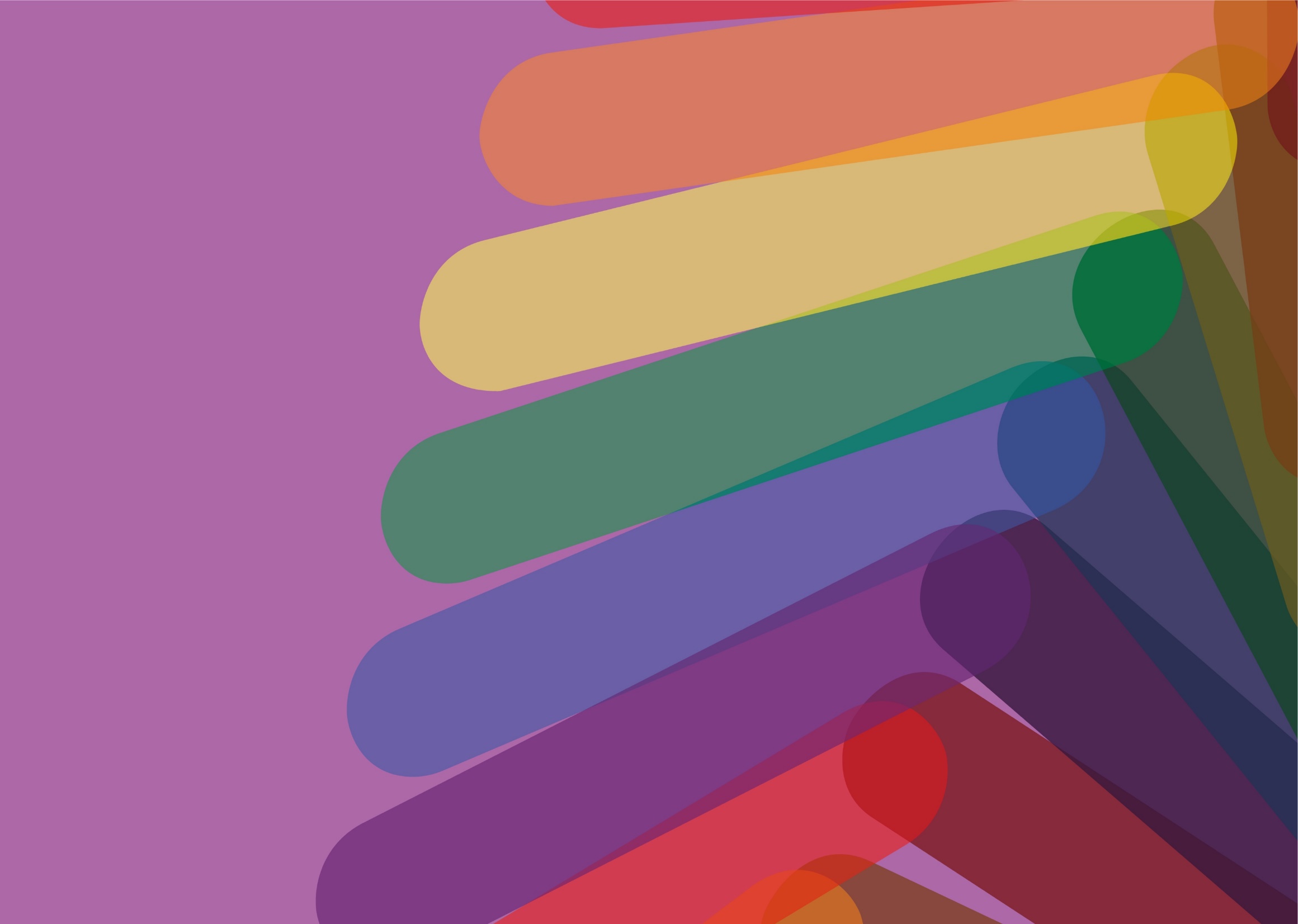 DESPESES ELEGIBLES
Les despeses s’han d’executar durant el període d’execució de l’activitat subvencionada (01/01/2022 a 31/12/2024) i han d’estar realment pagades amb anterioritat a la finalització del període de justificació
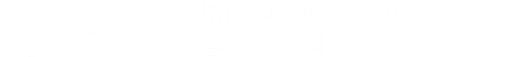 25
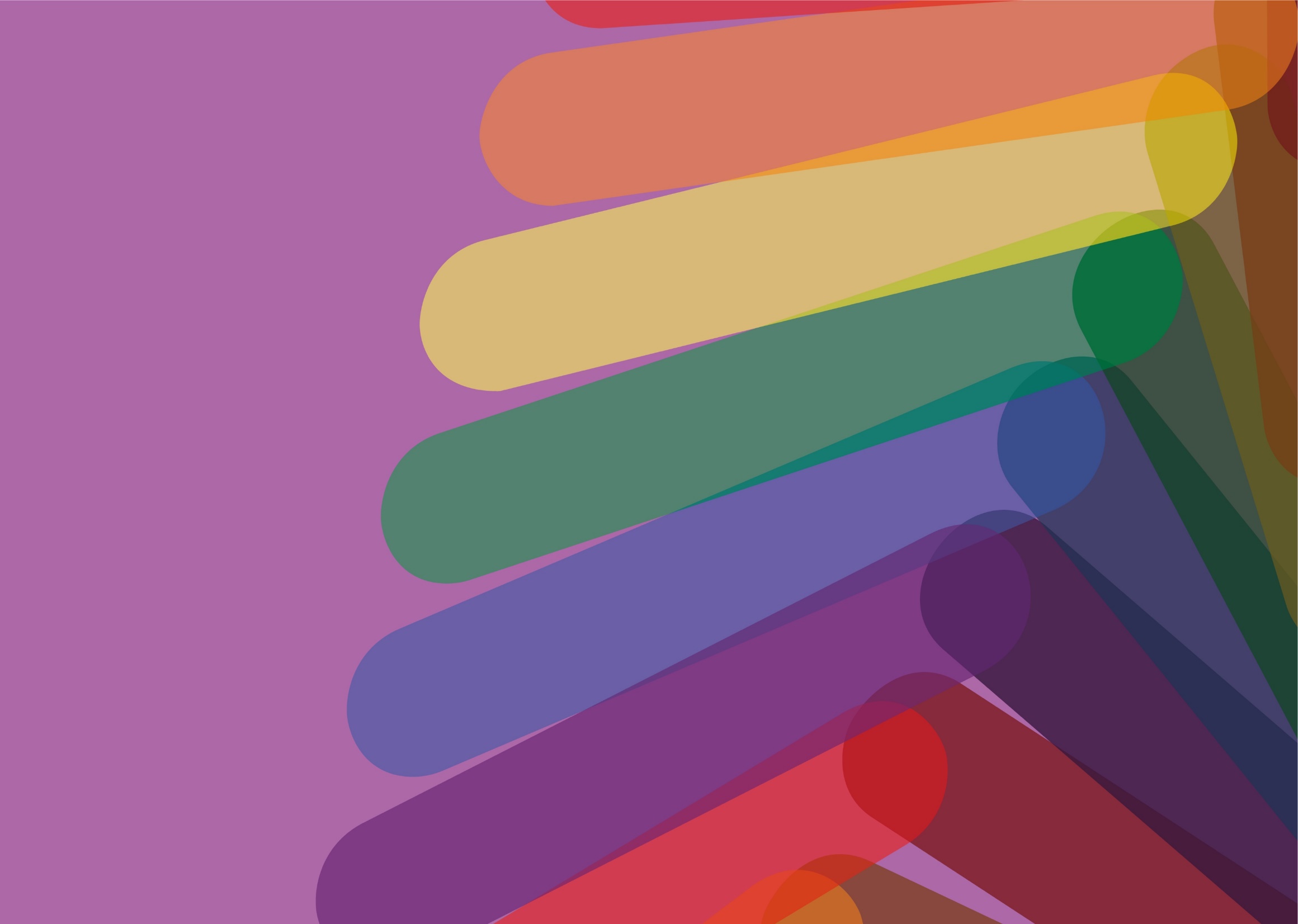 DESPESES ELEGIBLES
PERSONAL
a) Despeses de contractació o cofinançament de contractes de personal predoctoral, postdoctoral o tècnic de suport a la recerca, que s'ha d'incorporar mitjançant qualsevol modalitat d'adscripció laboral, d'acord amb la normativa laboral vigent que sigui d'aplicació al centre que rep l'ajut. Seran subvencionables les retribucions del personal fix vinculat estatutàriament o contractualment a les institucions sol·licitants sempre i quan això no suposi incórrer en doble finançament, d'acord amb allò que es disposa a l'article 19.3 de la Llei 38/2002, de 17 de novembre, general de subvencions.
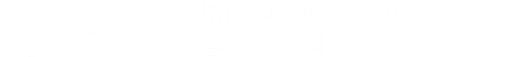 26
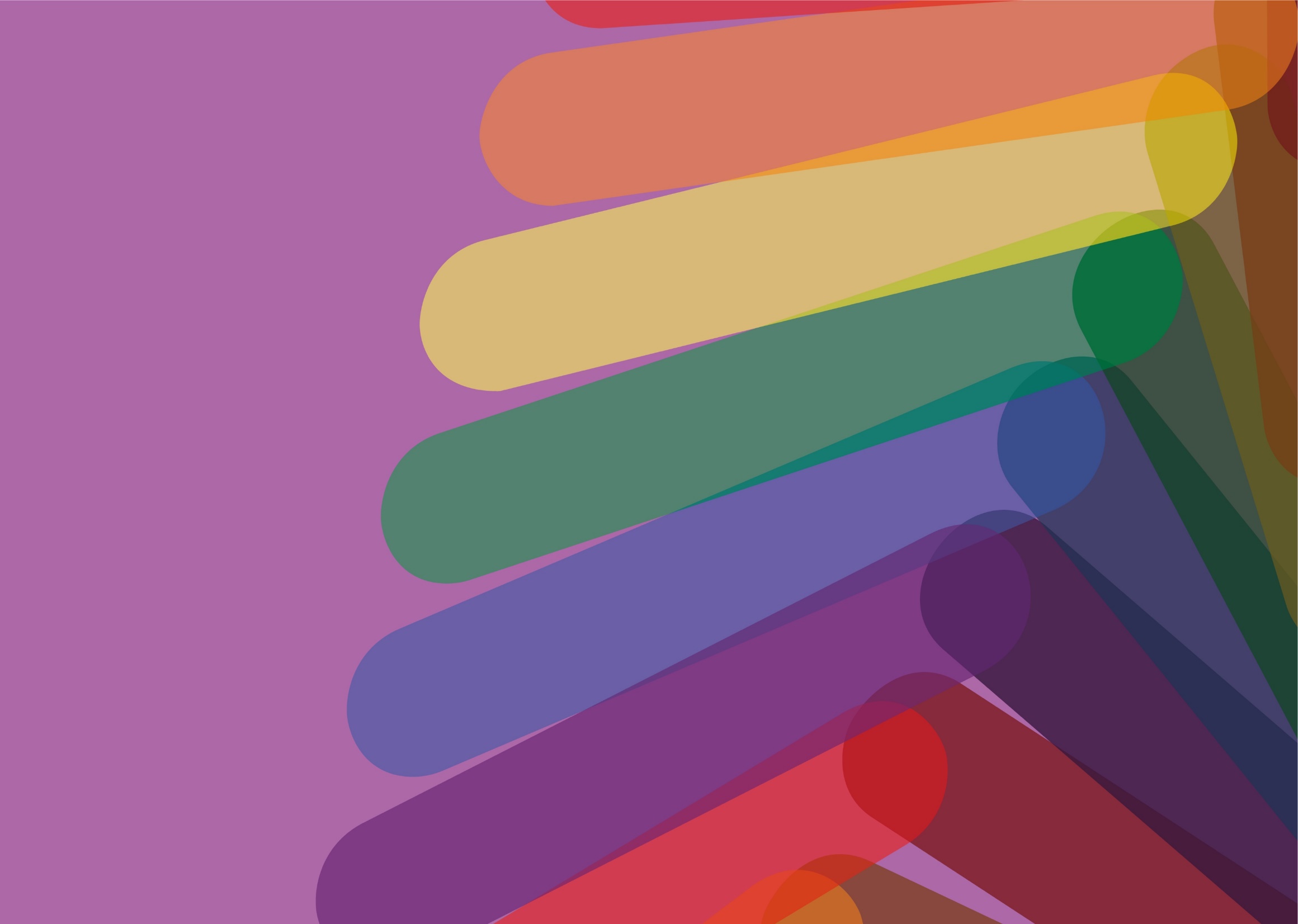 DESPESES ELEGIBLES
EXECUCIÓ I
b) Despeses d'execució: 
1) adquisició de material fungible; 
2) despeses d'adquisició, costos de depreciació, arrendament financer (Leasing) o lloguer, manteniment, reparació d'actius materials, instrumental, equipament cientificotècnic, material informàtic i material bibliogràfic, vinculats amb els objectius de recerca del grup (en cas d'adquisició, la despesa ha de ser inferior a 50.000 €); 
3) despeses de subcontractació de serveis i treballs externs de recerca i consultoria tecnològica relacionats amb l'objecte de l'ajut que no puguin ser assumits directament pels membres del grup (màxim 50 % total de l'ajut). En aquest últim cas s'ha de poder acreditar, si s'escau, que les activitats subcontractades no les pot assumir l'equip de recerca.
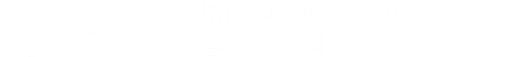 27
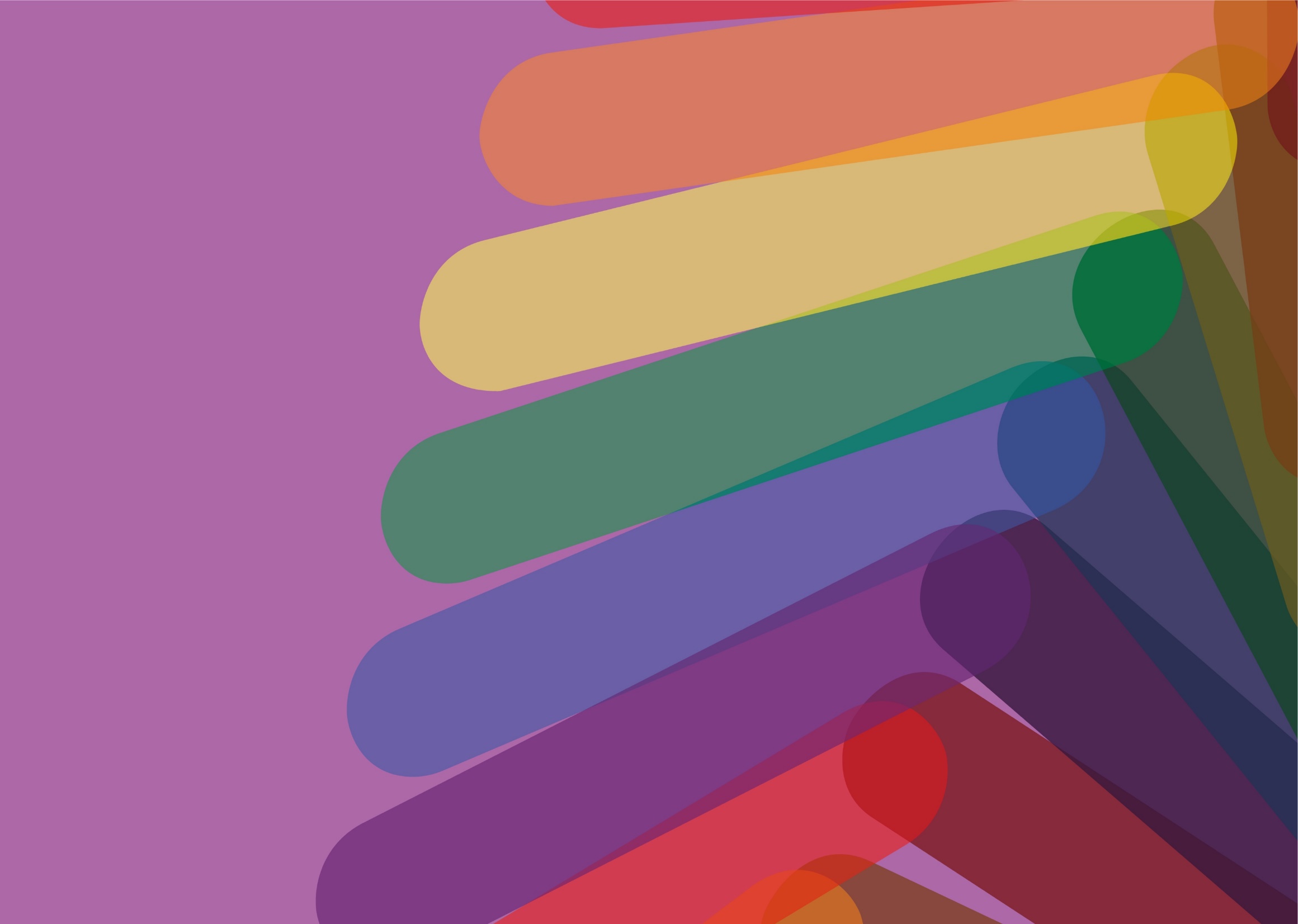 DESPESES ELEGIBLES
EXECUCIÓ II
c) Despeses de publicacions i despeses de difusió de resultats: s'inclouen les despeses de revisió de manuscrits, publicació en revistes científiques i les relacionades amb la publicació en obert i derivades de la incorporació a repositoris de lliure accés.
d) Despeses associades a drets de propietat intel·lectual. 
e) Despeses de viatges i mobilitat, sempre que estiguin relacionades amb els objectius del grup i per a la difusió dels resultats, així com la inscripció a congressos, de personal membre del grup de recerca, investigadors predoctorals i personal tècnic que hi estigui vinculat. S'hi inclouen les despeses de desplaçament, dietes i allotjament, però no són elegibles les despeses protocol·làries, sumptuàries ni de representació. Les despeses de viatges, allotjament i manutenció que s'imputin estaran limitades per la normativa de la Generalitat sobre indemnitzacions per raó del servei.
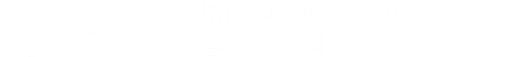 28
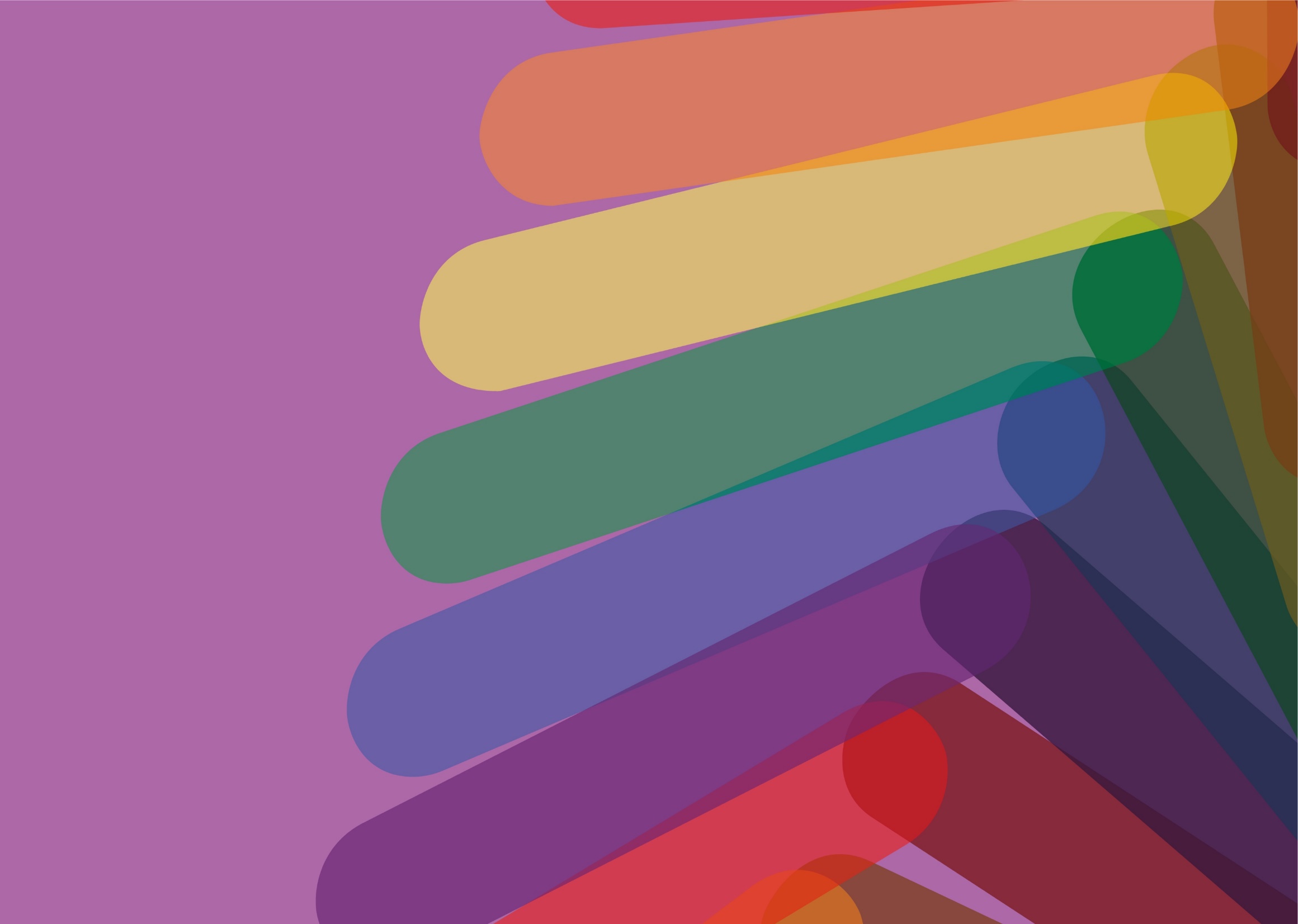 DESPESES ELEGIBLES
EXECUCIÓ III
g) Altres despeses no incloses en cap dels apartats anteriors. S'hi inclouen les despeses de la utilització de serveis de suport cientificotècnic de les entitats beneficiàries, despeses de llicències informàtiques, subscripcions a publicacions o associacions científiques, les dotacions per a beques, les activitats destinades a la promoció de la internacionalització del grup, les accions de divulgació i les accions de transferència, les expedicions o el treball de camp o qualsevol altra despesa relacionada amb els objectius del grup.
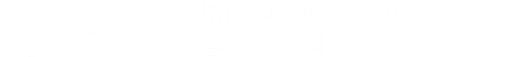 29
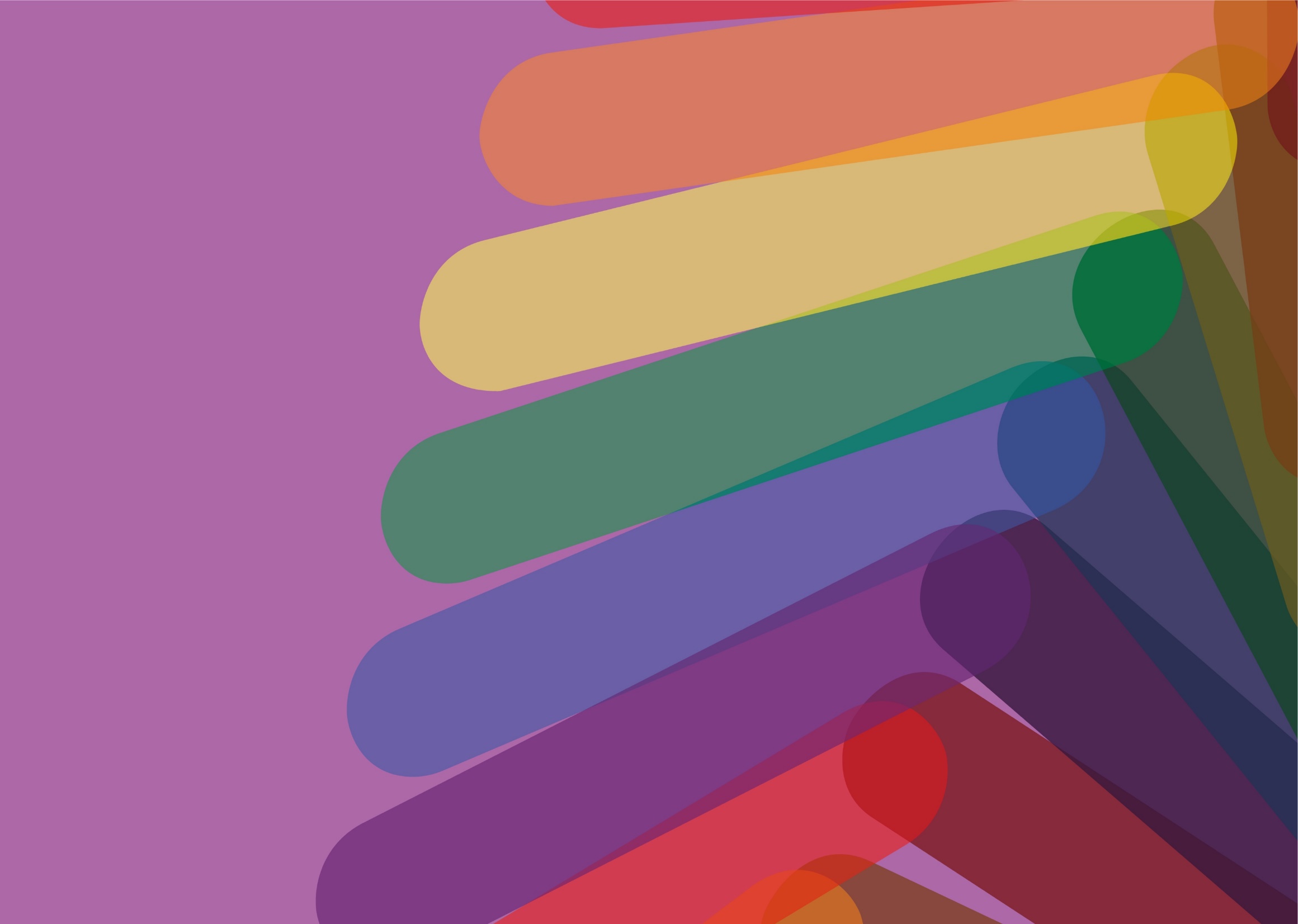 DESPESES ELEGIBLES
EXECUCIÓ IV
10.3 Les despeses han d'estar necessàriament associades als objectius i a les activitats de recerca del grup, i s'ha de poder justificar la seva necessitat per a aquesta finalitat. En el cas de despeses associades a personal no membre del grup, aquestes despeses han d'estar convenientment justificades i connectades a la consecució d'objectius de recerca del grup.
10.4 En cap cas es consideren despeses subvencionables els costos indirectes, els impostos indirectes, els impostos personals sobre la renda, els interessos deutors de comptes bancaris i altres despeses financeres, els interessos, recàrrecs i sancions administratives i penals, els tributs i les despeses de procediments judicials. Tampoc seran elegibles les contribucions en espècie.
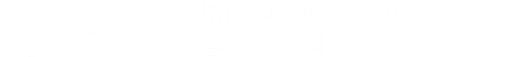 30
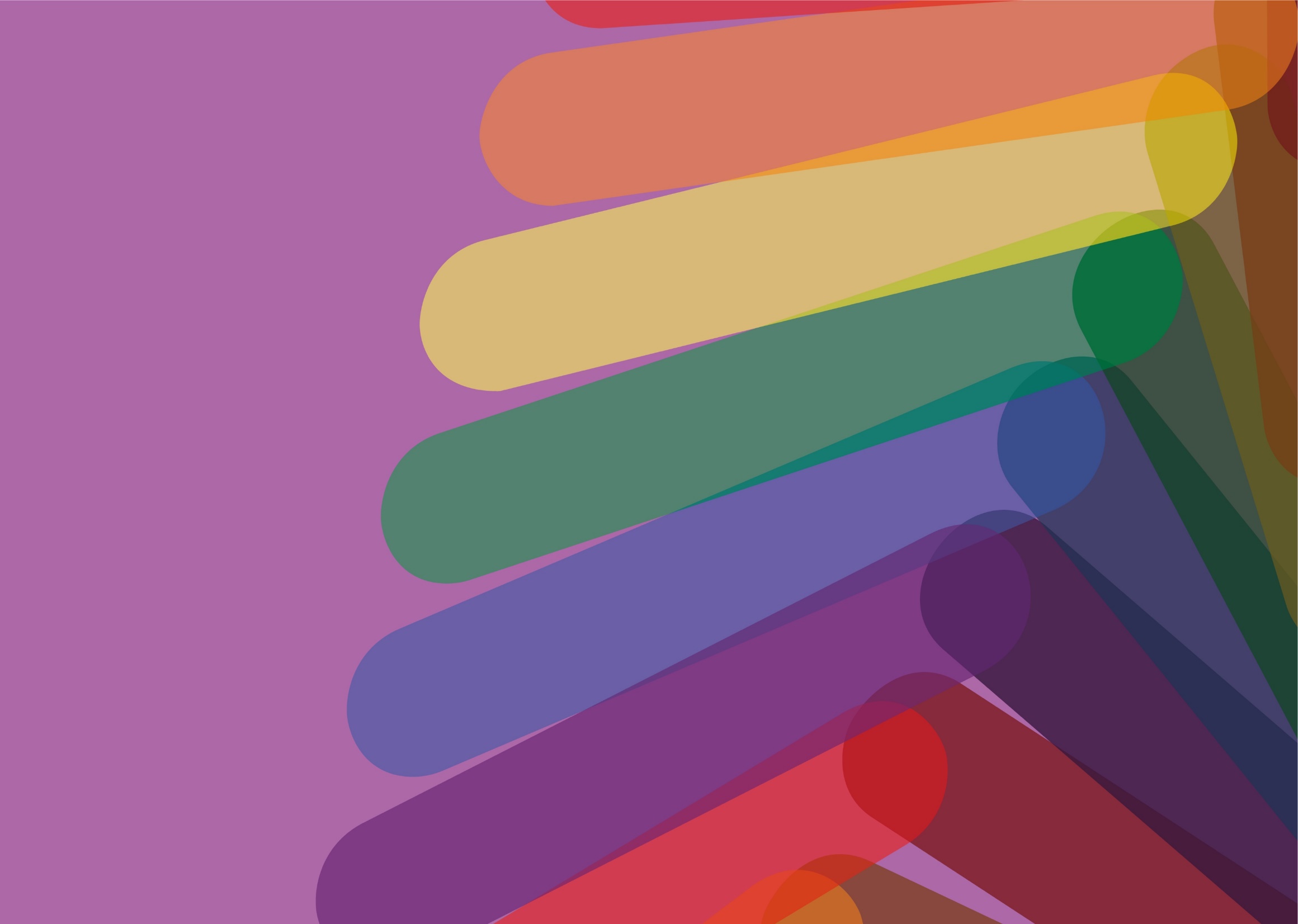 DESPESES ELEGIBLES
MODIFICACIONS AL PRESSUPOST
10.7 Durant el període d'execució de l'ajut, els grups que tinguin finançament atorgat poden modificar la destinació dels imports entre els diferents conceptes subvencionables, d'acord amb les necessitats del grup per al compliment dels seus objectius, sense haver-ho de sol·licitar a l'AGAUR prèviament sempre que s'ajustin al que preveuen les bases reguladores i la resta de normativa aplicable. En el moment de presentar la justificació, caldrà presentar les desviacions produïdes sobre el pressupost inicial.
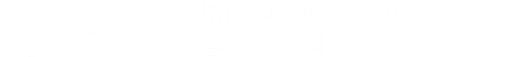 31
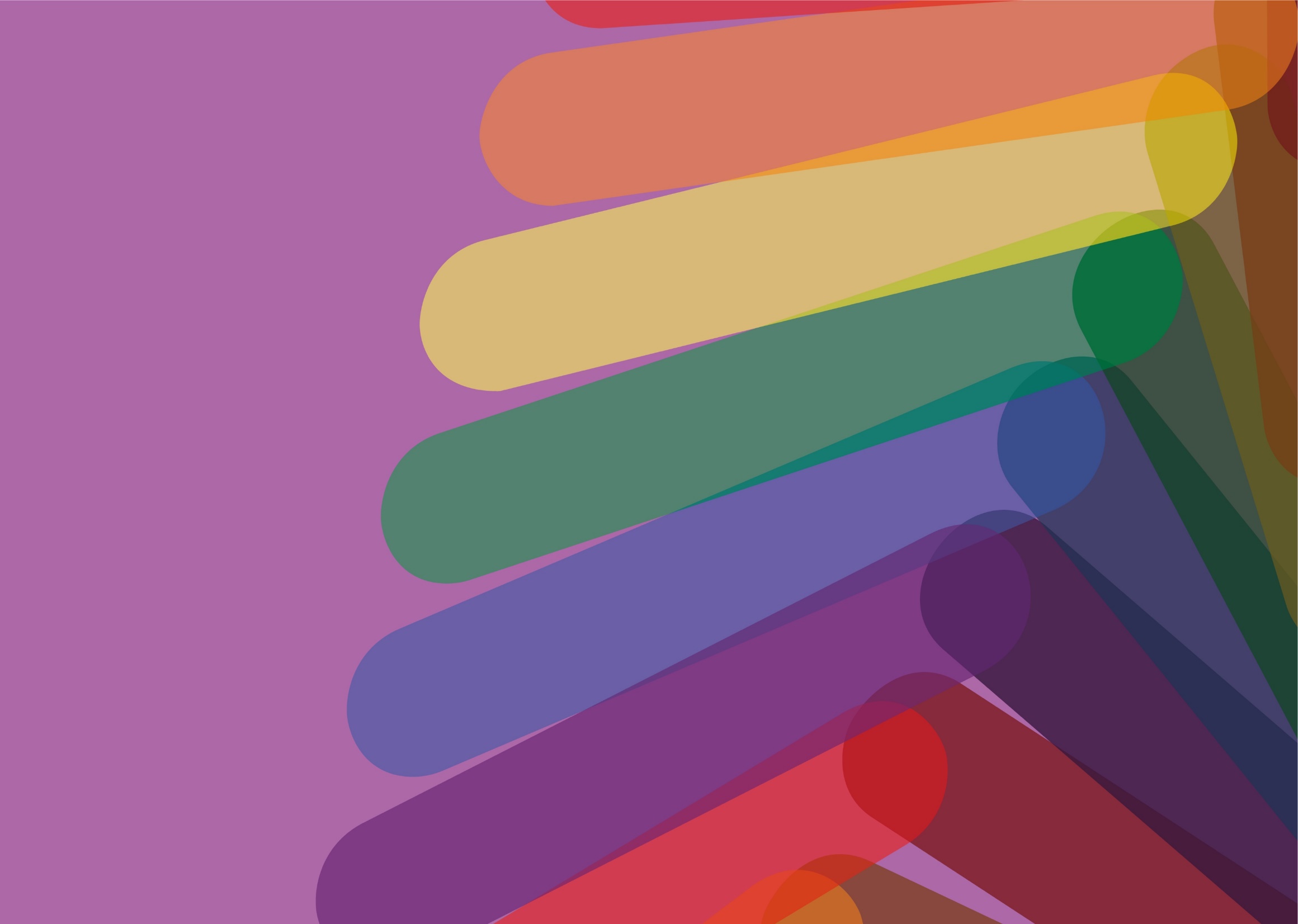 PAGAMENT I JUSTIFICACIÓ
PAGAMENT
21.1 El pagament de l'ajut s'efectuarà, sense necessitat de presentar garanties, mitjançant transferència bancària al compte indicat per l'entitat beneficiària. Cada institució perceptora podrà transferir una part de l'import a altres institucions de les quals formin part membres del grup, mitjançant els seus mecanismes habituals, sempre que així s'hagi acordat i consti a la sol·licitud.
21.2 El primer pagament, corresponent a una tercera part de l'ajut, es tramitarà un cop resolta la convocatòria. El segon pagament, corresponent a una tercera part de l'ajut, estarà subjecte a les disponibilitats pressupostàries i es tramitarà durant el segon any d'execució de l'ajut. El tercer i darrer pagament, corresponent a una tercera part de l'ajut, està subjecte a les disponibilitats pressupostàries i es farà un cop aprovada la justificació final de l'ajut, que s'haurà de lliurar un cop finalitzi el període d'execució de l'ajut.
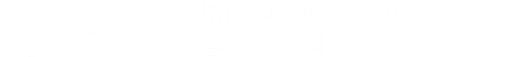 32
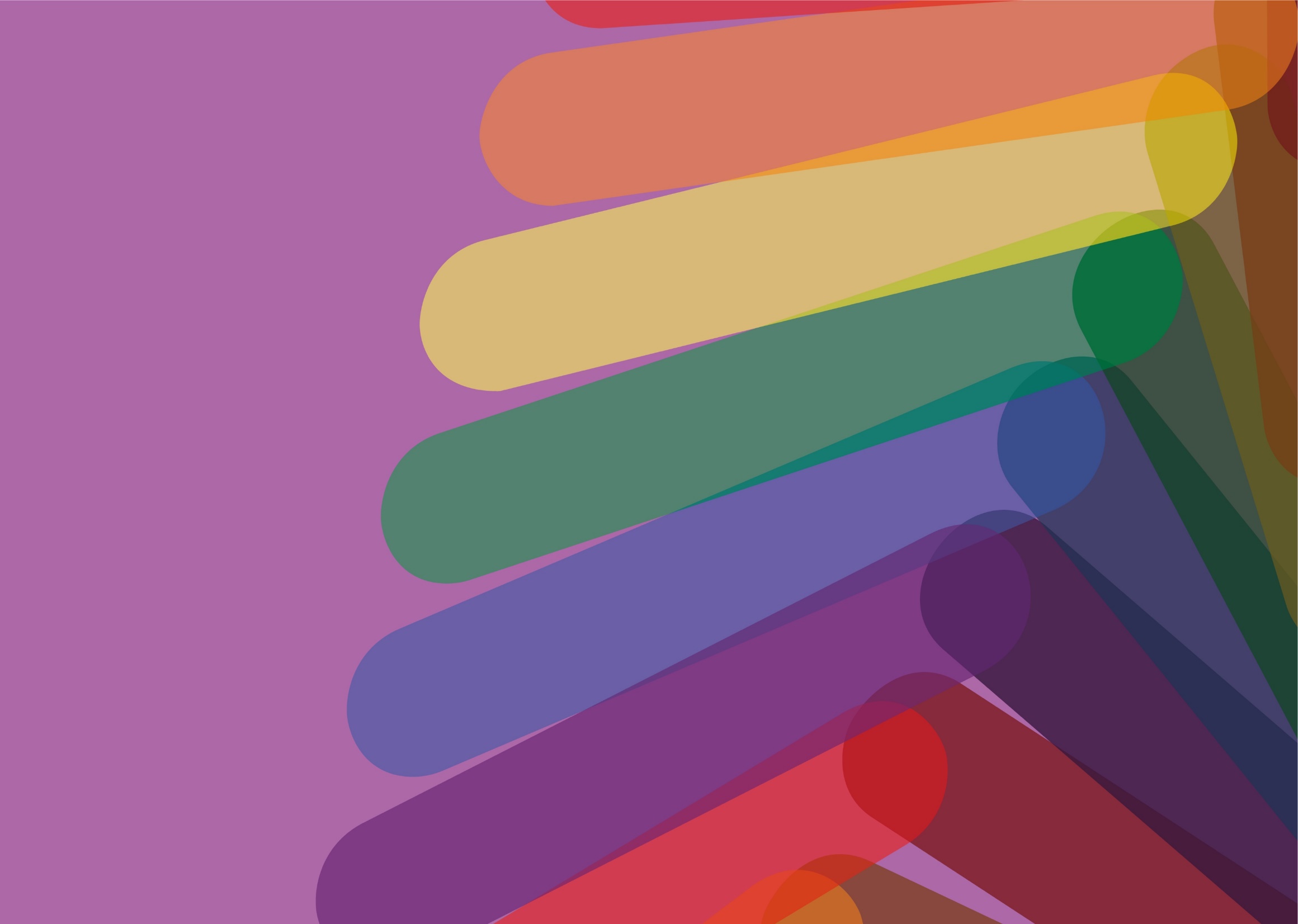 PAGAMENT I JUSTIFICACIÓ
COM TRANSFERIR A ALTRES INSTITUCIONS
Mitjançat conveni entre les institucions. S’ha de sol·licitar a ajuts.agr@uab.cat el model corresponent.
SOL·LICITUD BESTRETA / AVANÇAMENT
Bestreta segona anualitat. S’haurà d’adreçar a a.gestio.recerca@uab.cat indicant l’import necessari i les despeses que ha de cobrir amb aquest.
Avançament de la tercera anualitat. Atès que la convocatòria estableix que el pagament es farà una vegada justificat, des de recerca es gestionarà amb economia l’avançament per tal que es puguin tancar correctament els ajuts.
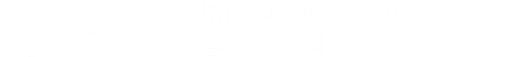 33
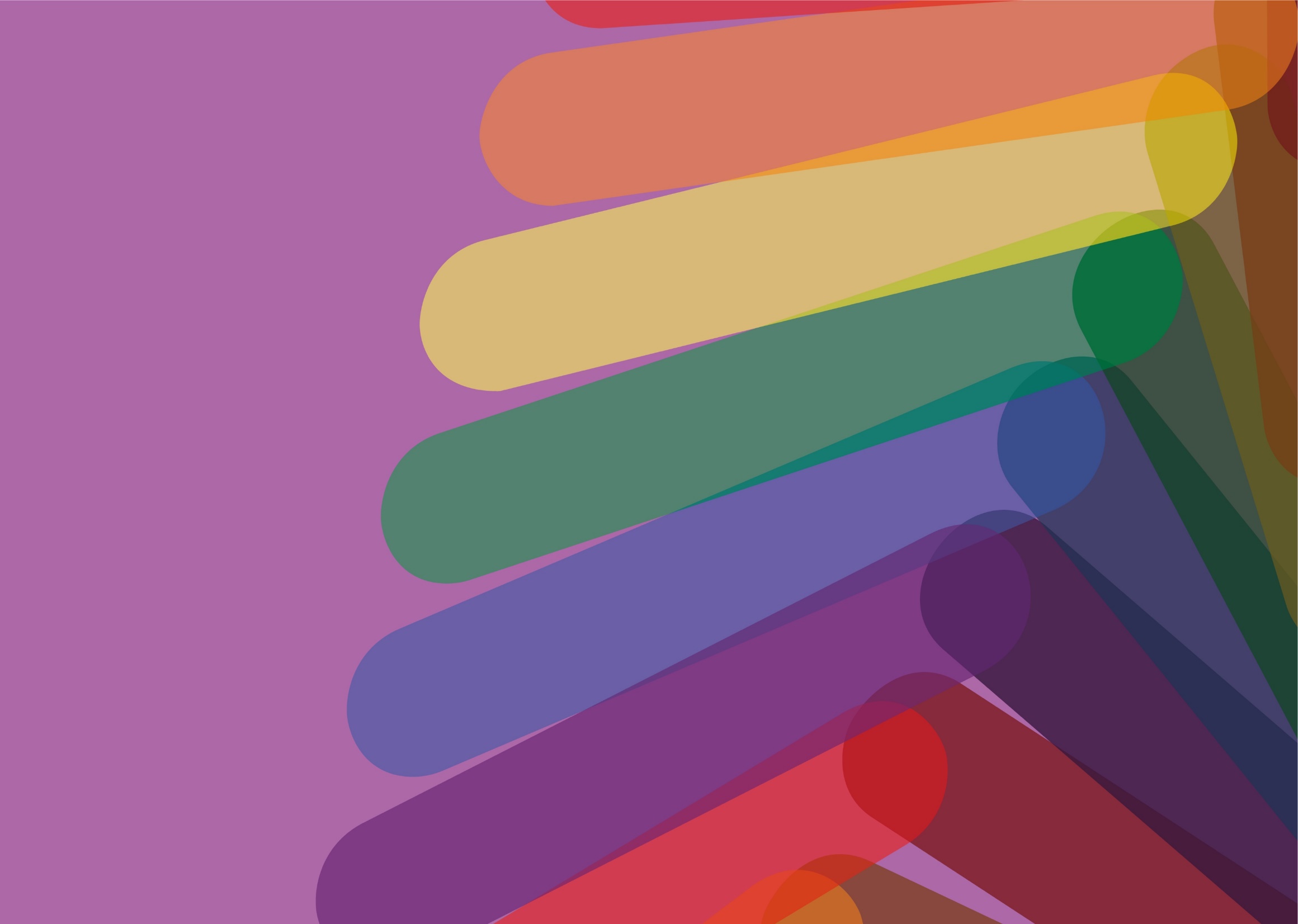 PAGAMENT I JUSTIFICACIÓ
JUSTIFICACIÓ I
23.1 Les entitats beneficiàries han de justificar l'execució efectiva de les actuacions, tant dels grups reconeguts com dels grups reconeguts i finançats, i acreditar-ho durant el mes següent a la finalització del període d'execució, mitjançant els models normalitzats que es poden obtenir a la pàgina web de l'AGAUR 
a) Memòria justificativa final del compliment dels objectius de recerca, que inclogui les activitats dutes a terme pel grup de recerca i els resultats obtinguts, signada per la persona amb capacitat de representació legal de l'entitat a la qual queda vinculat l'ajut amb el vistiplau del coordinador o la coordinadora del grup de recerca.
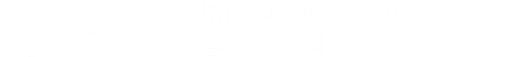 34
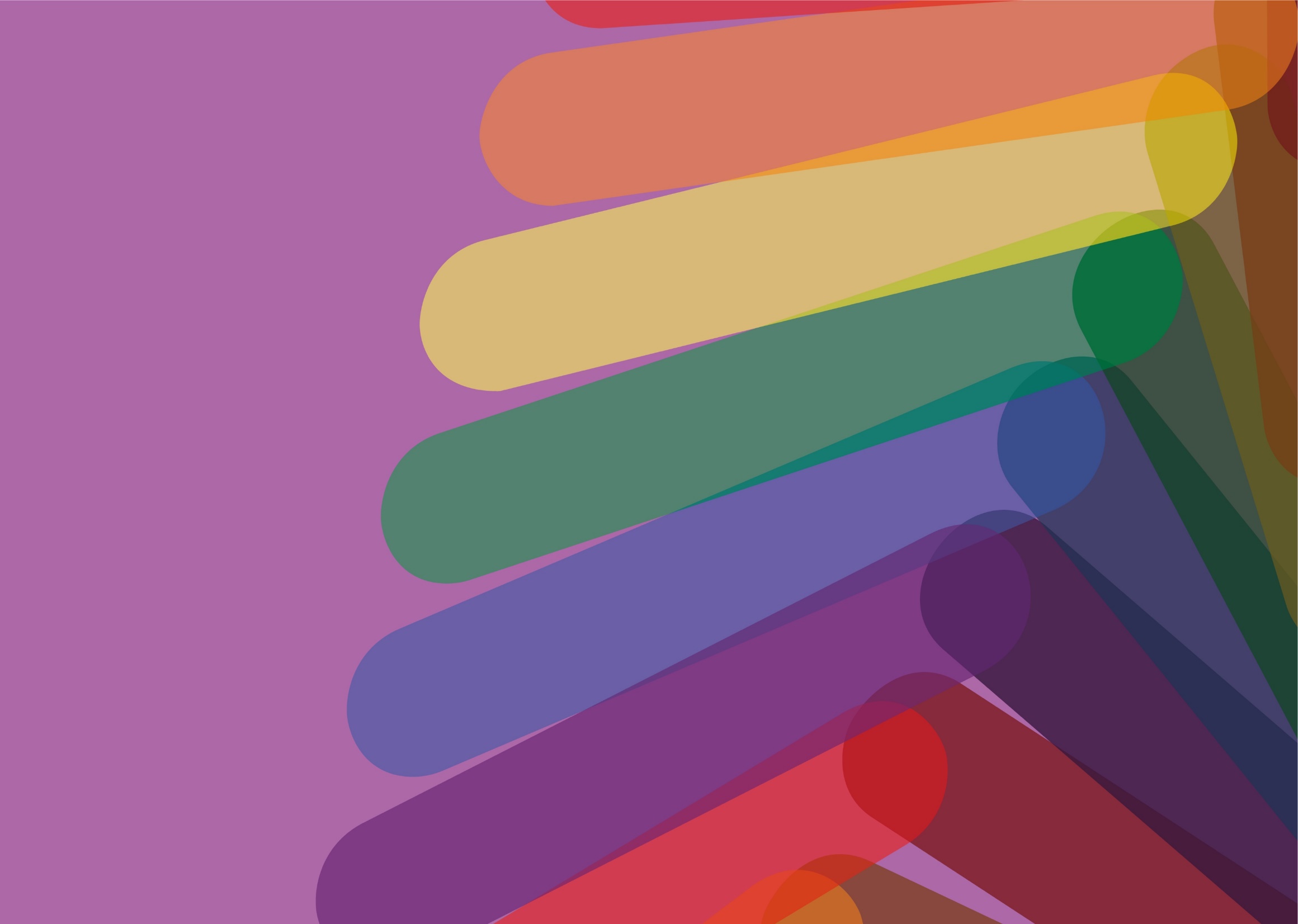 PAGAMENT I JUSTIFICACIÓ
JUSTIFICACIÓ II
b) En cas d'haver obtingut finançament, una relació classificada de les despeses de l'activitat signada pel seu representant legal, amb identificació del creditor, número de la factura o document de valor probatori equivalent, l'import, la data d'emissió i, si escau, la data de pagament. S'han d'indicar, si escau, les desviacions produïdes sobre el pressupost inicial. La institució beneficiària d'acord amb la resolució de concessió ha de justificar les despeses totals de l'ajut, independentment de l'entitat que hagi fet la despesa.
c) En cas d'haver obtingut finançament, una relació detallada dels altres ingressos o de les altres subvencions que hagin finançat l'activitat subvencionada amb indicació de l'import i la seva procedència. Quan els justificants de les despeses s'imputin parcialment a altres subvencions, caldrà indicar la quantia exacta o el percentatge imputat a cadascuna, amb identificació dels òrgans concedents.
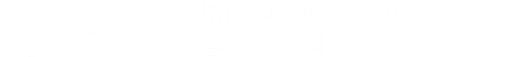 35
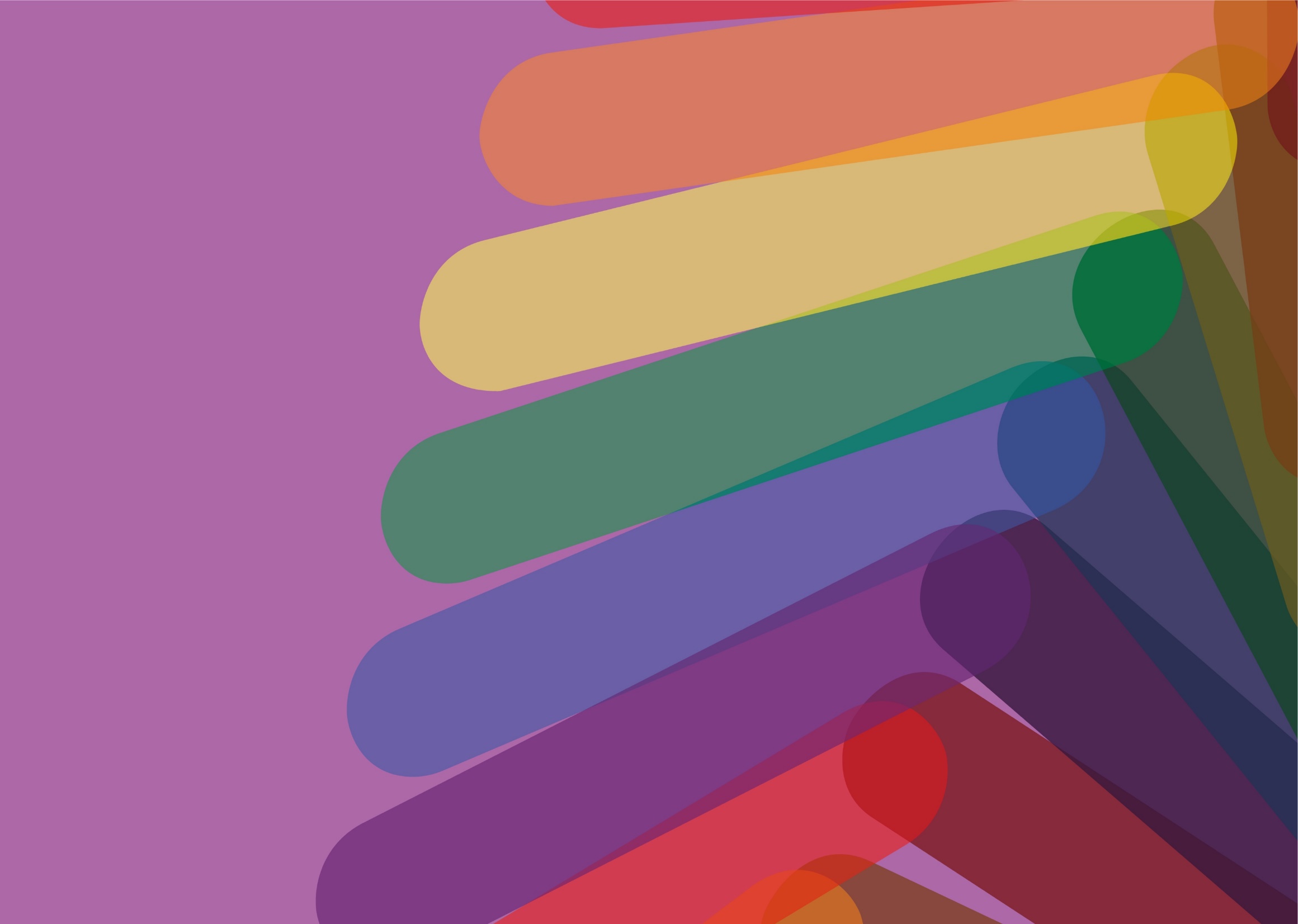 PAGAMENT I JUSTIFICACIÓ
JUSTIFICACIÓ III
Perquè es consideri acomplert l'objecte i la finalitat de la subvenció, cal que la despesa mínima realitzada i justificada de l'activitat subvencionada sigui com a mínim el 50 % de la despesa reconeguda en la resolució de concessió. Altrament, l'incompliment d'aquesta despesa mínima comportarà la revocació total de la subvenció atorgada.
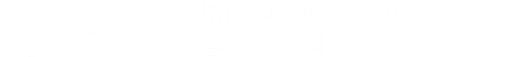 36
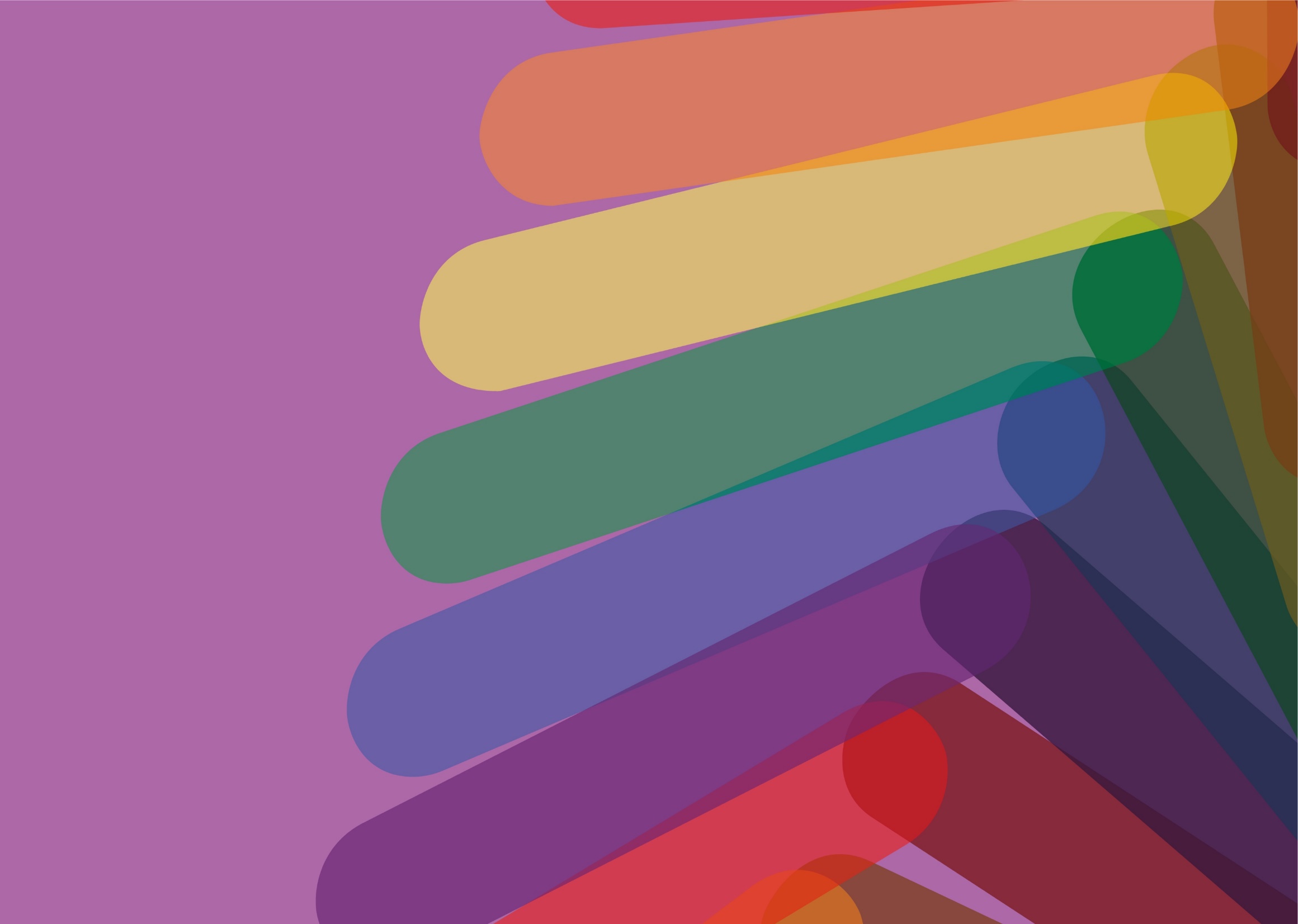 PUBLICITAT
A les publicacions i altres resultats que es puguin produir gràcies a aquestes bases reguladores, així com a tota referència en qualsevol mitjà de difusió referida a l'activitat subvencionada, cal fer esment al suport del Departament de Recerca i Universitats de la Generalitat de Catalunya. L'entitat beneficiària ha d'incloure el logotip corresponent que consta al Programa d'identificació visual (PIV), editat a la pàgina web: http://www.gencat.cat/piv/
Es requerirà un resum en català de totes les publicacions que es generin pels ajuts proporcionats per la convocatòria regulada per aquestes bases, siguin en el format que siguin (article, llibre o capítol de llibre). El conjunt de resums dels treballs d'un grup al llarg dels anys de la convocatòria s'haurà d'incloure a l'informe final que s'estableix a la base 23.
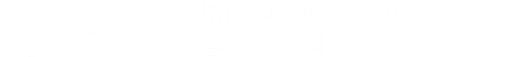 37
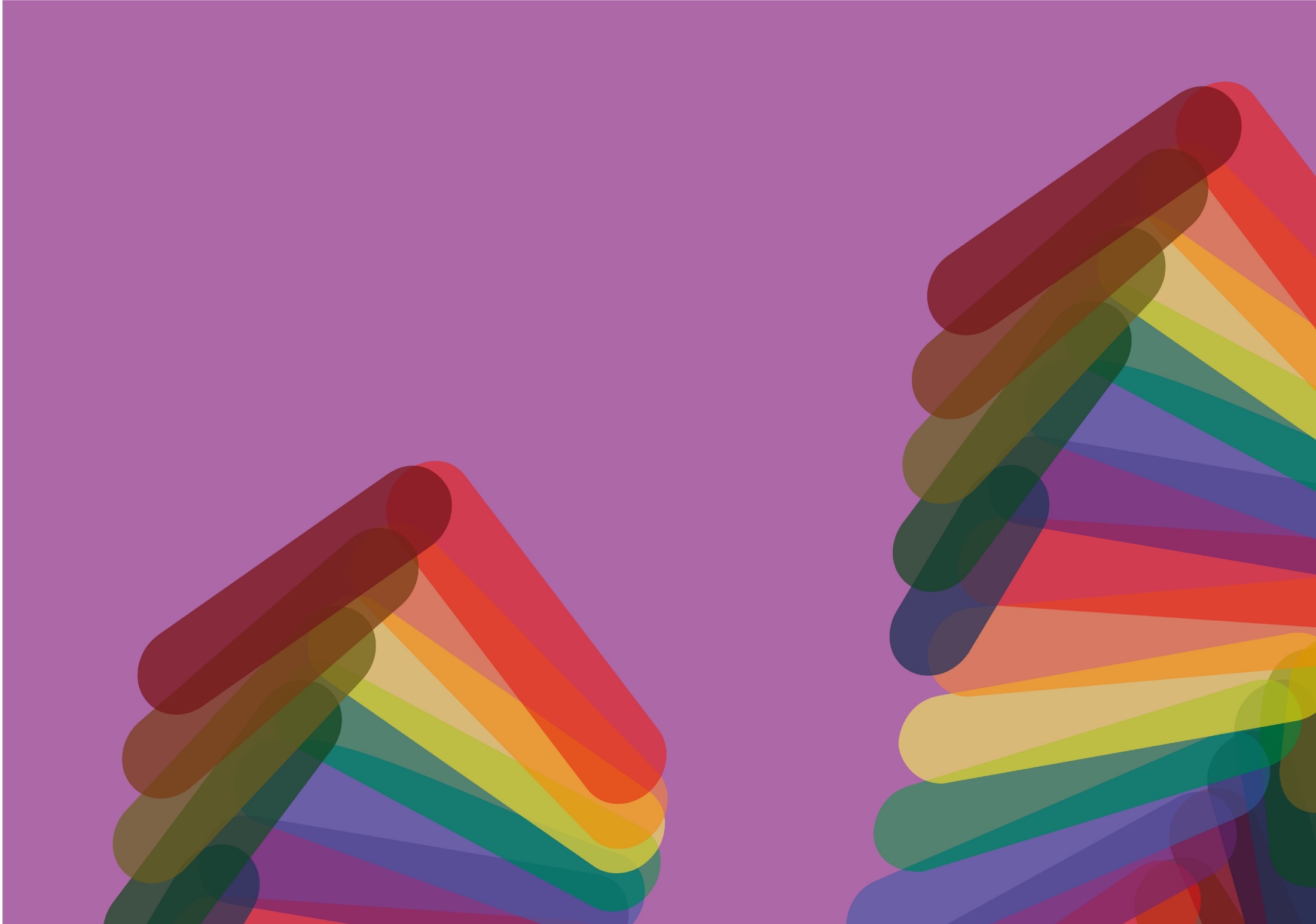 Vicerectorat de Recerca
Àrea de Gestió de la Recerca
a.gestió.recerca@uab.cat
Recerca.respon@uab.cat
38
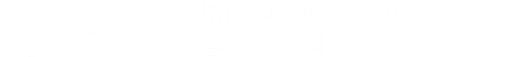